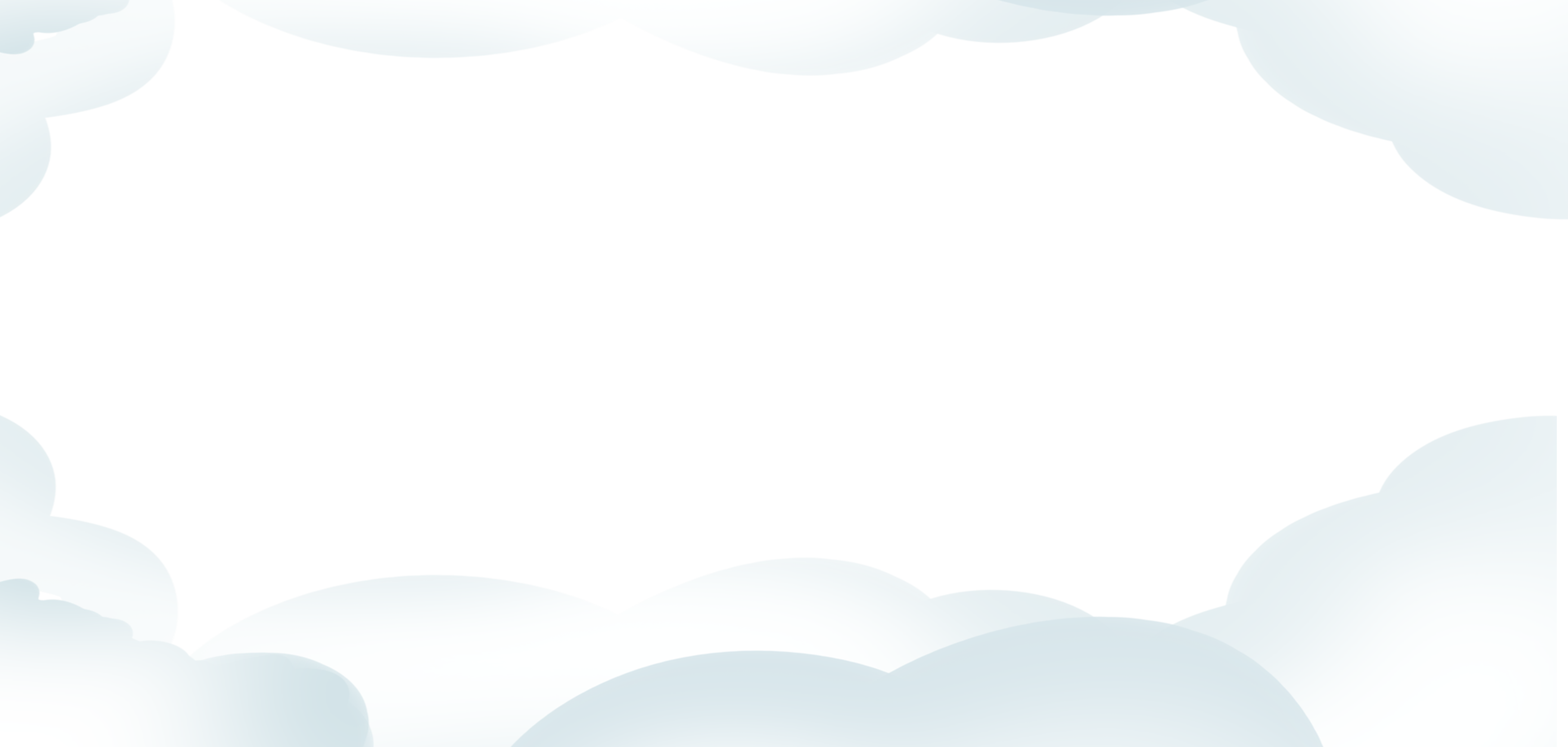 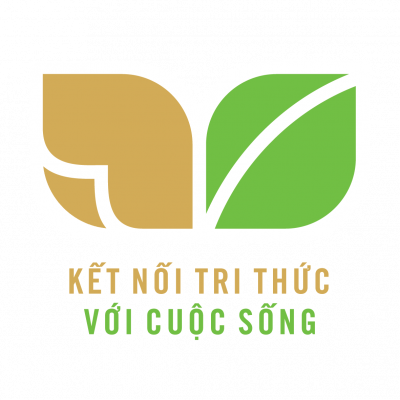 Thứ...ngày...tháng...năm ...
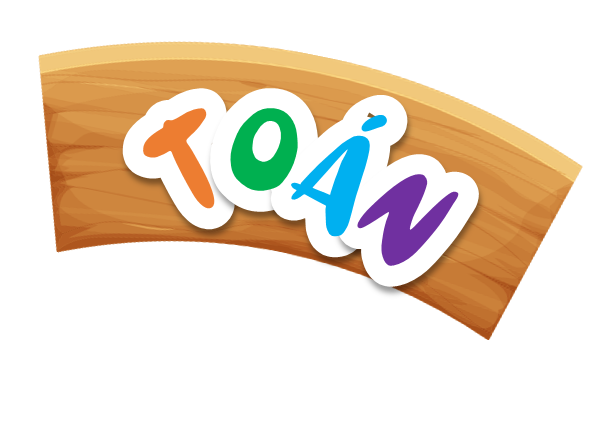 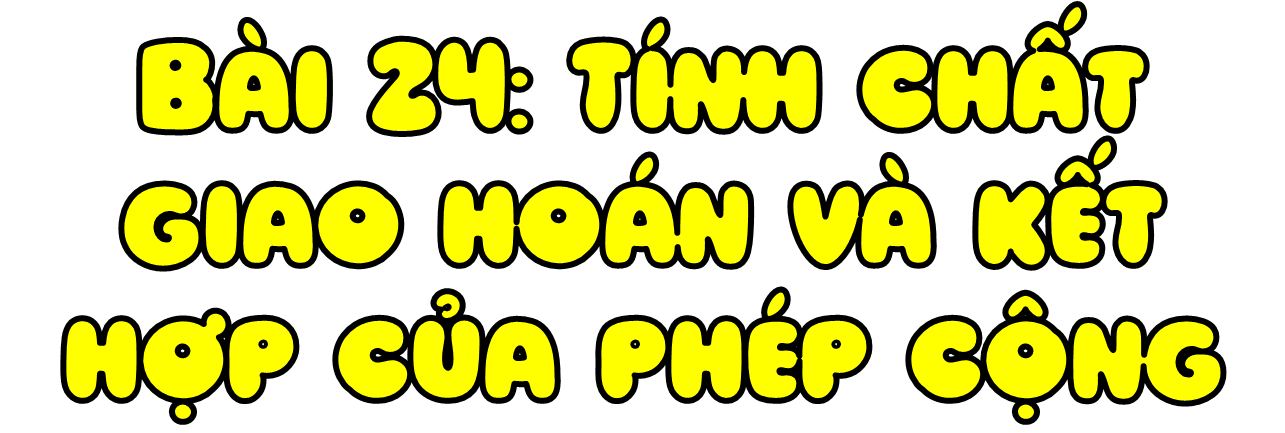 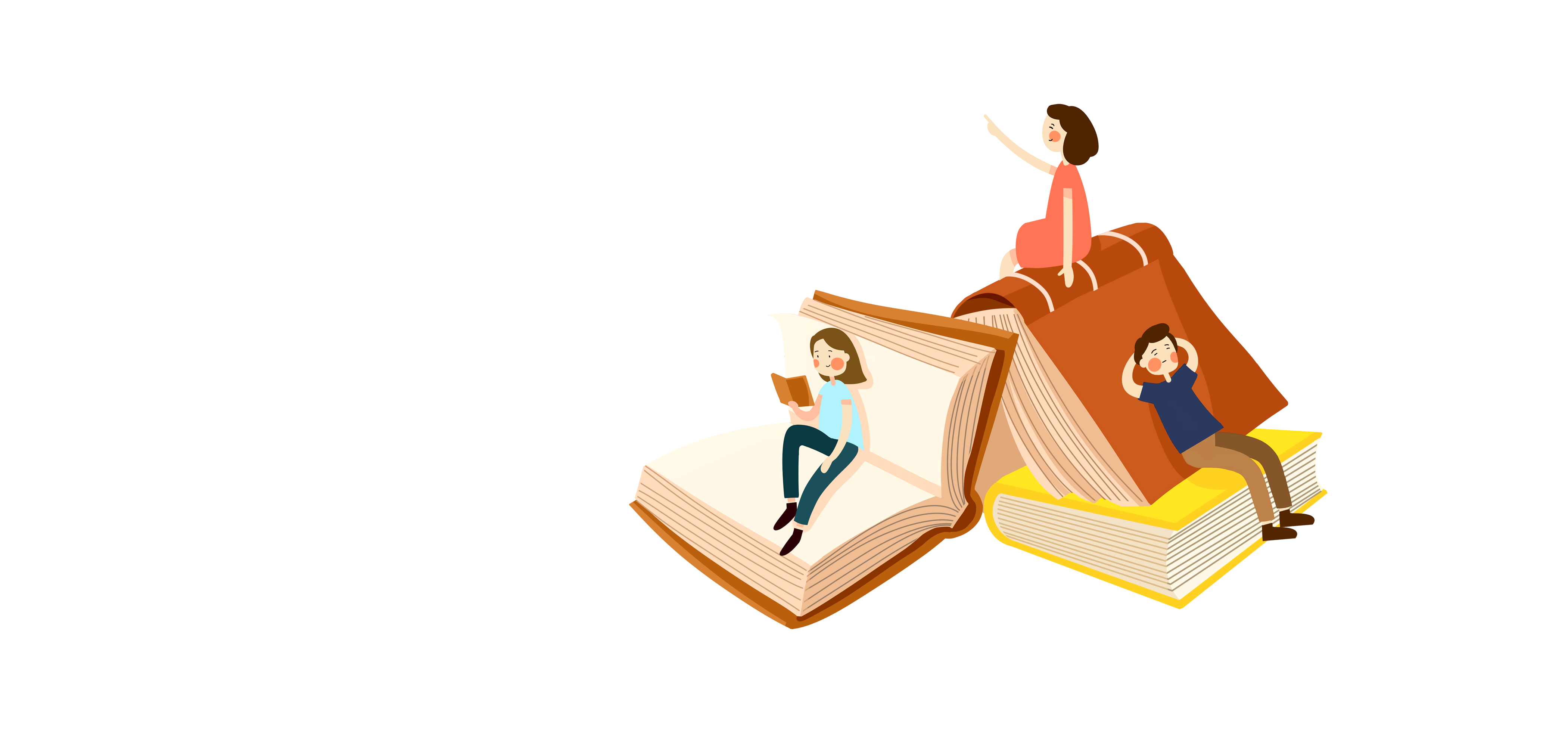 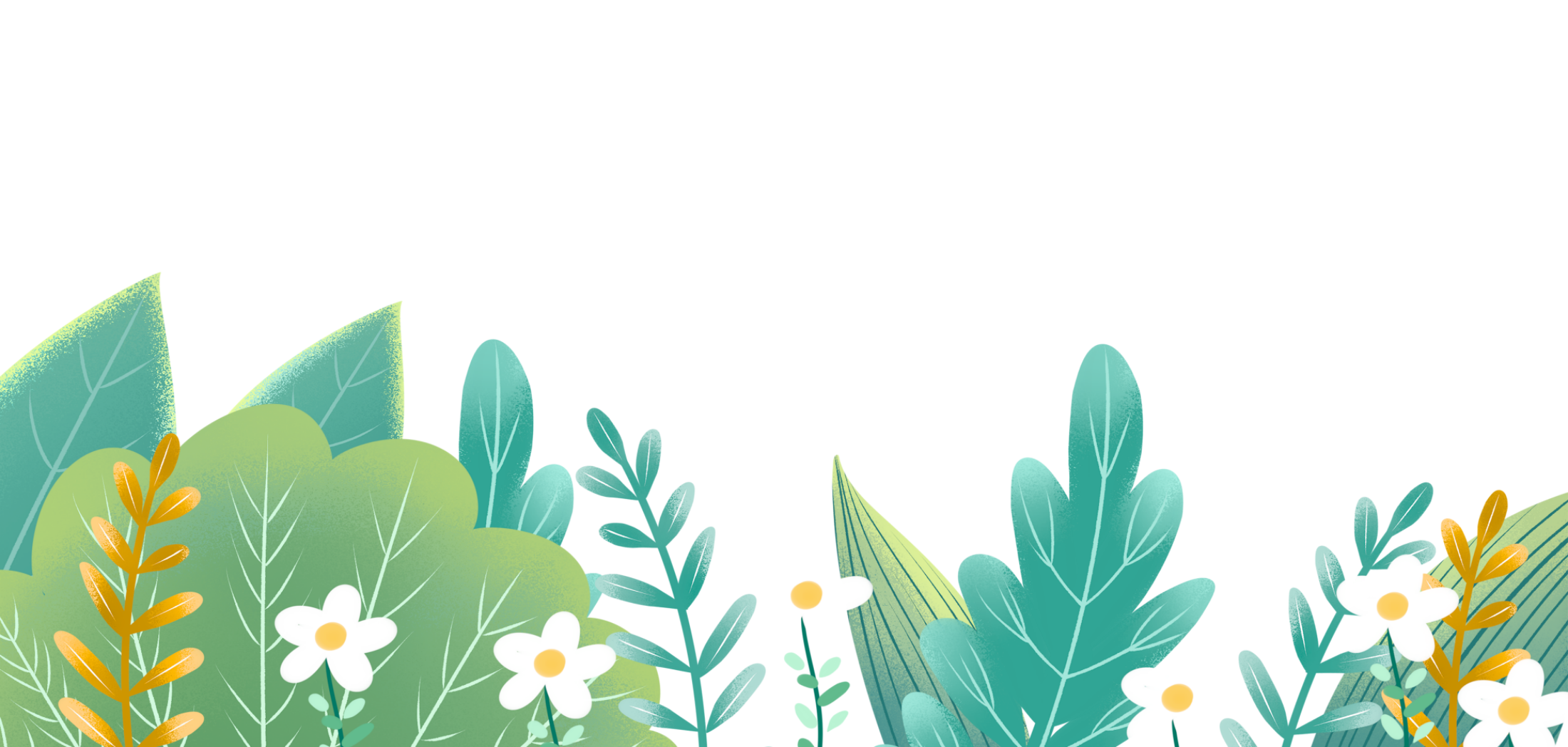 (Tiết 2)
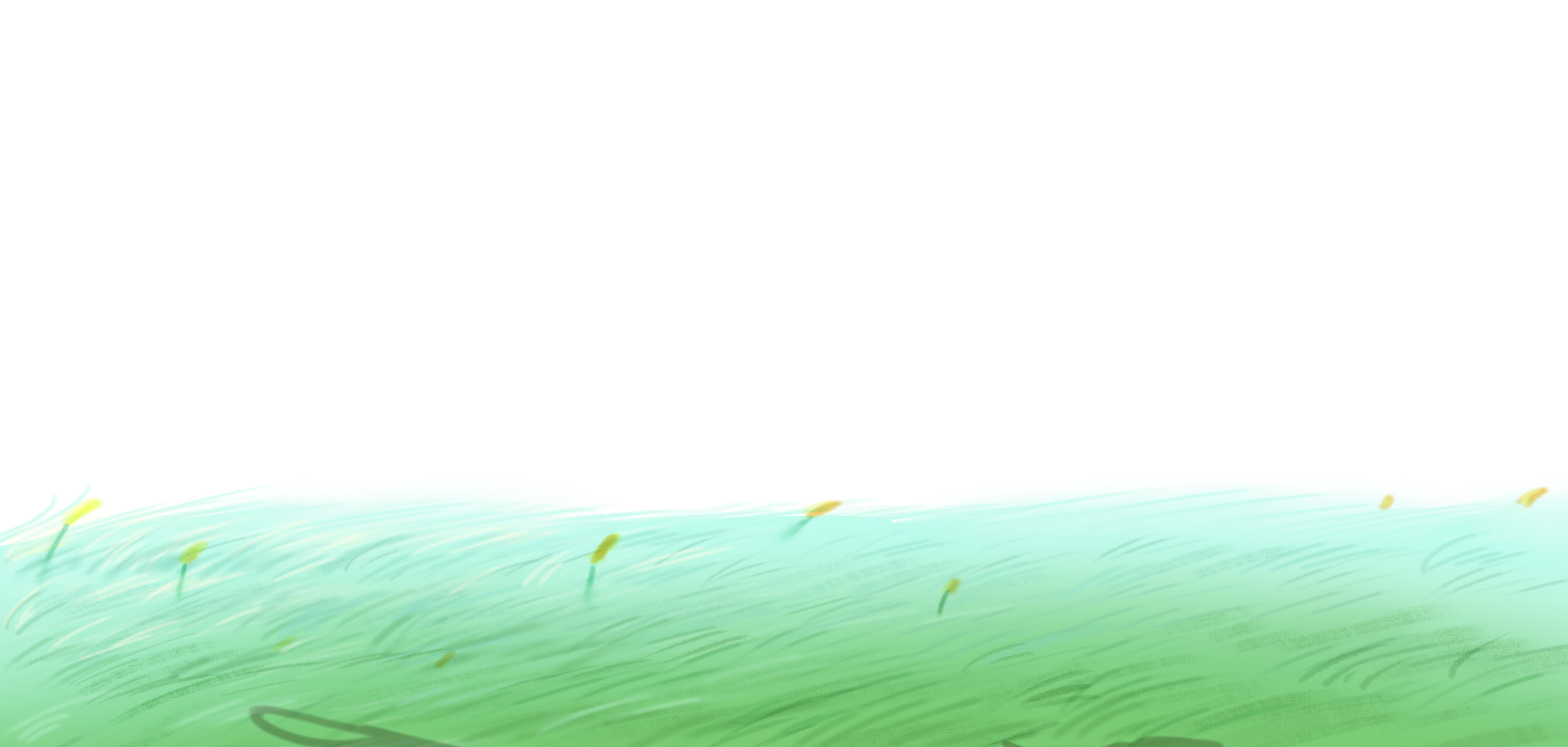 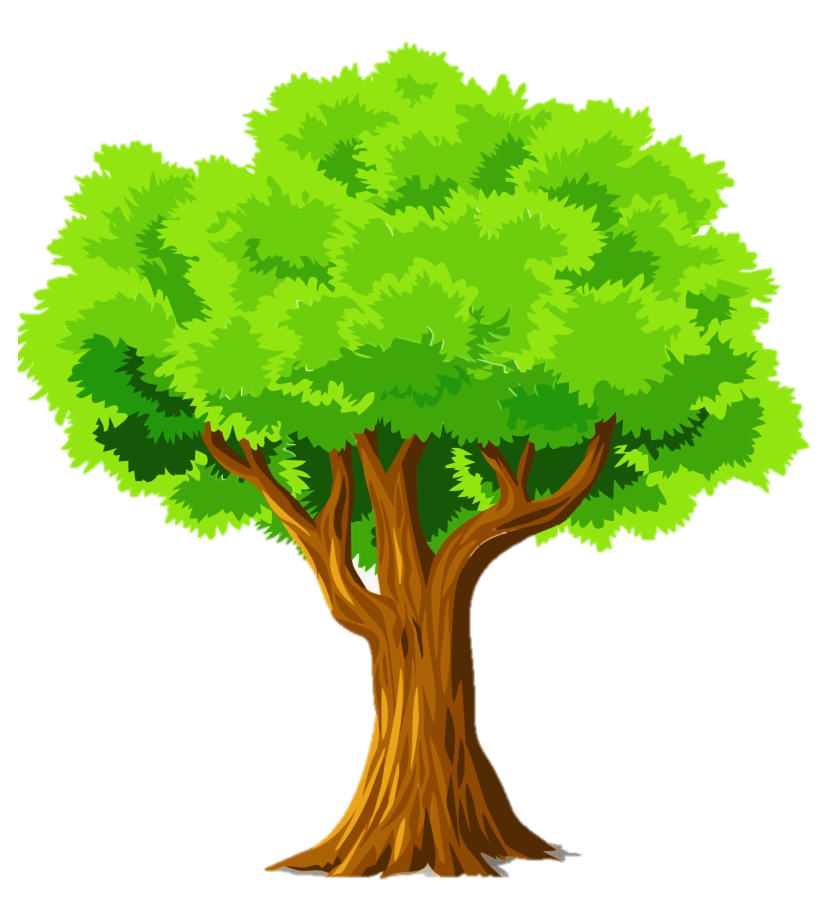 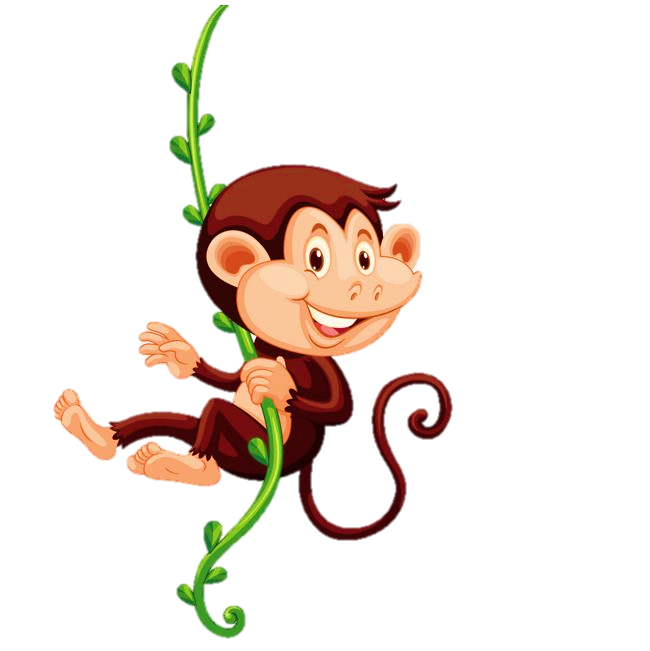 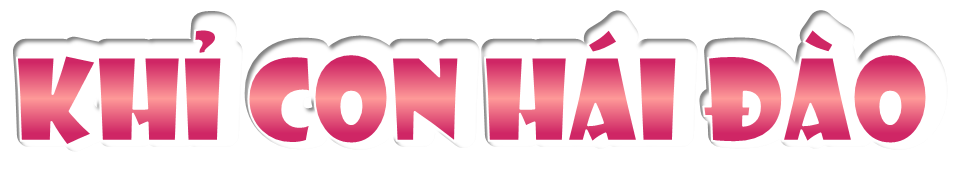 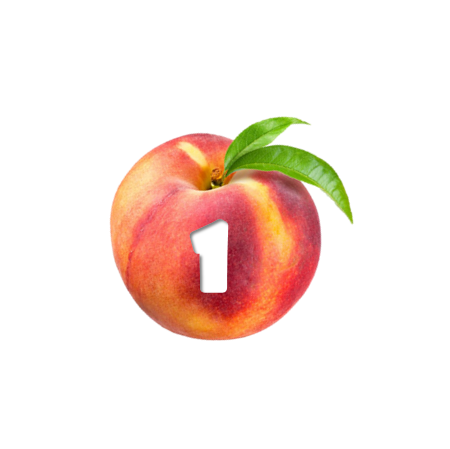 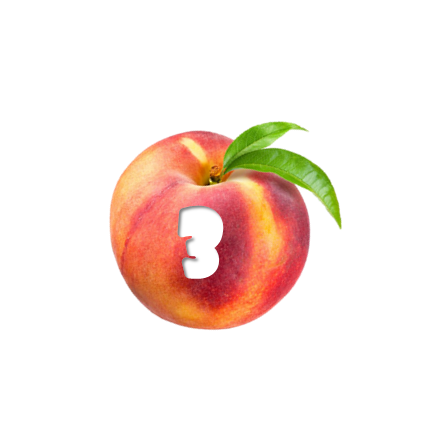 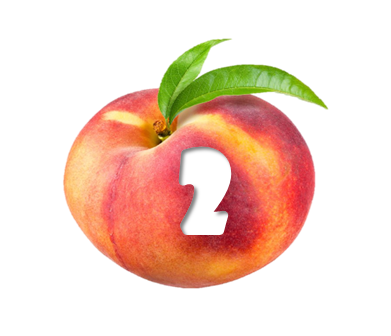 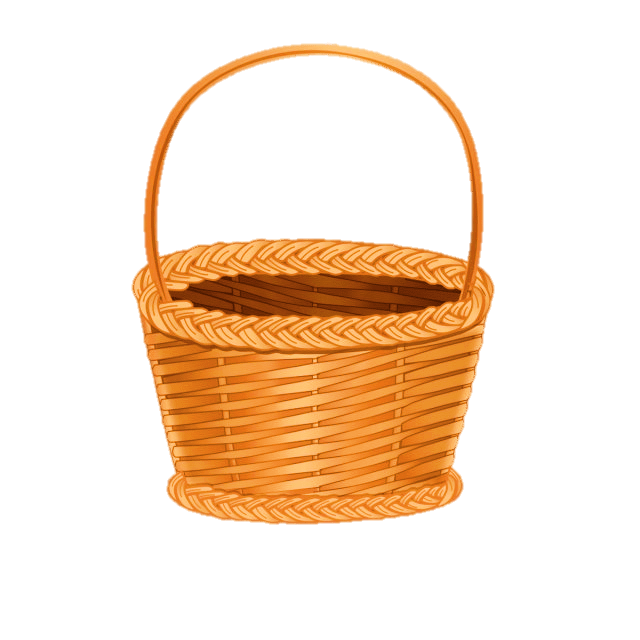 [Speaker Notes: Nhấn vào các trái đào đi đến câu hỏi. Nhấn vào chữ Khỉ con hái đào đến câu hỏi mới.]
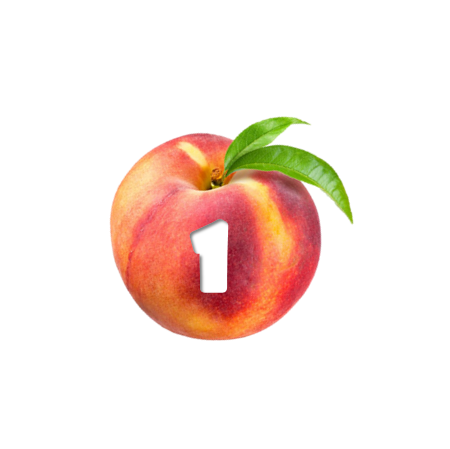 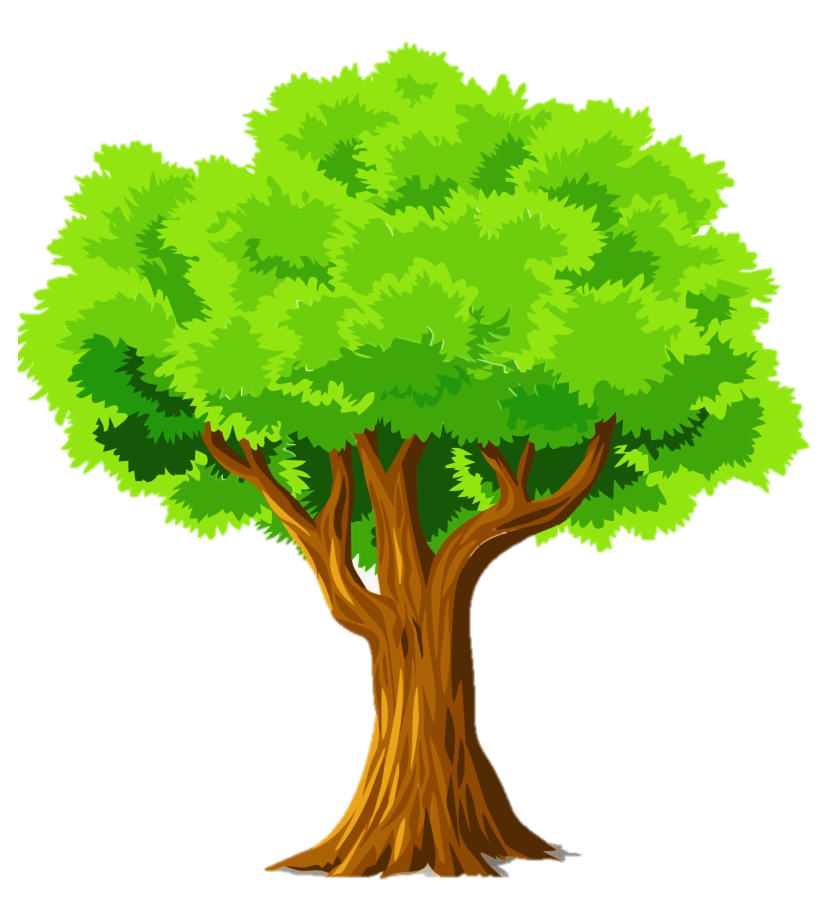 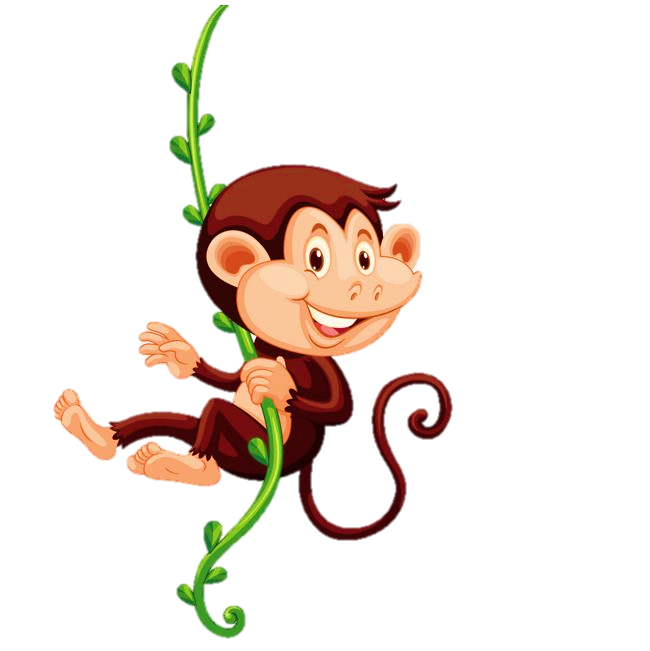 Số lớn là 10, số bé ít hơn số lớn 4 đơn vị. Tính tổng của hai số?
Tổng hai số là: 16
[Speaker Notes: Nhấn vào trái đào quay lại trò chơi]
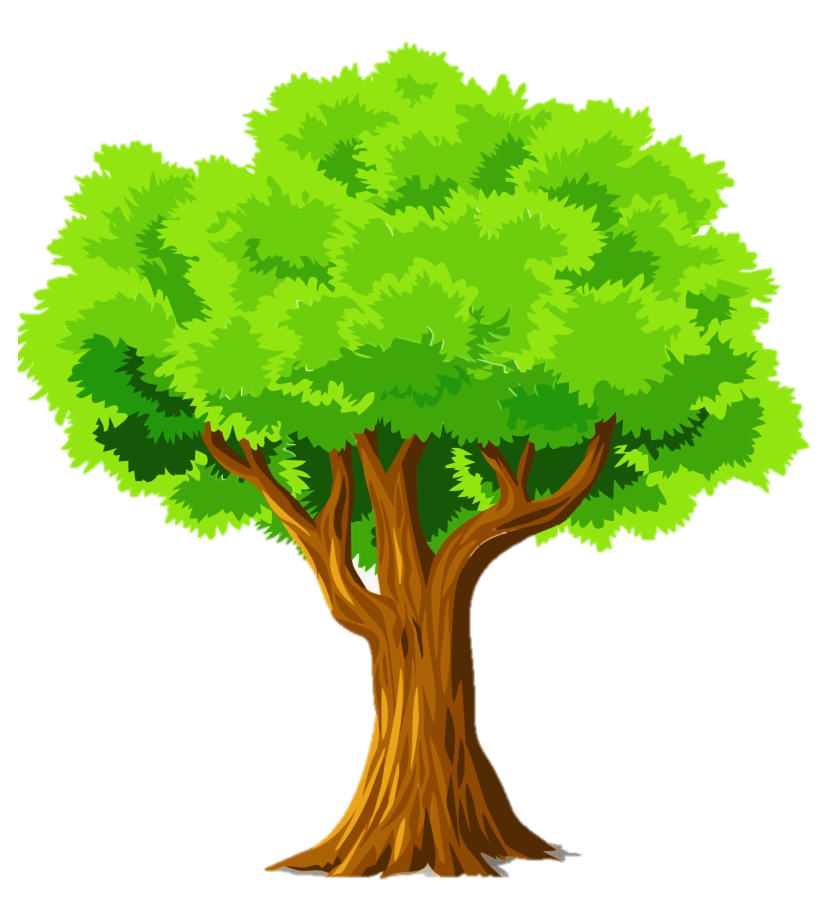 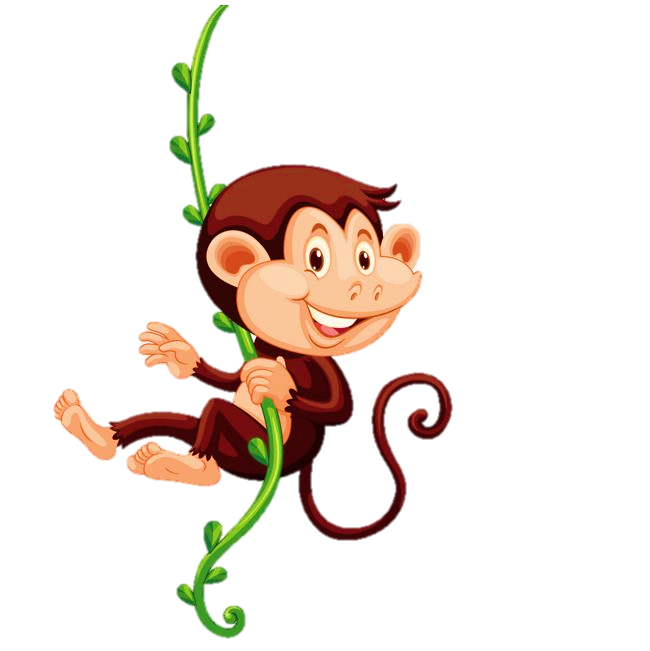 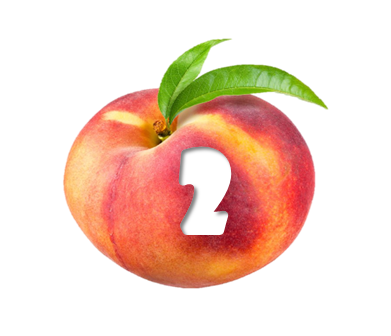 Cả hai bạn cao 250 cm. Bạn Hải cao hơn bạn Hà 10 cm. Hỏi bạn Hà cao mấy xăng-ti-mét?
Bạn Hà cao 120 cm.
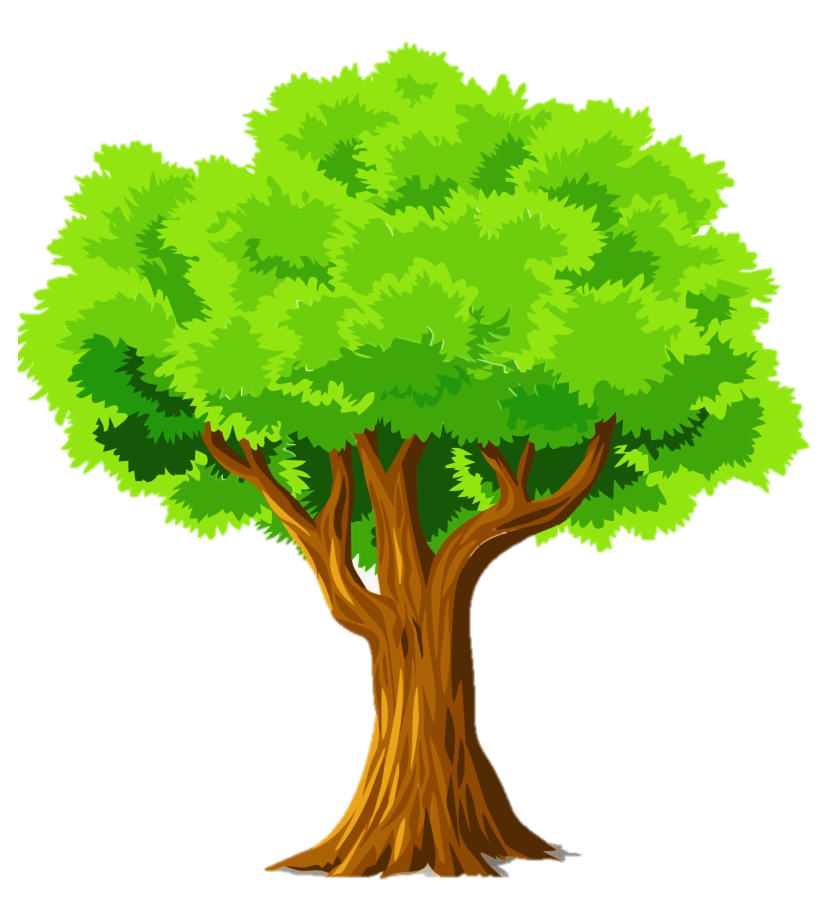 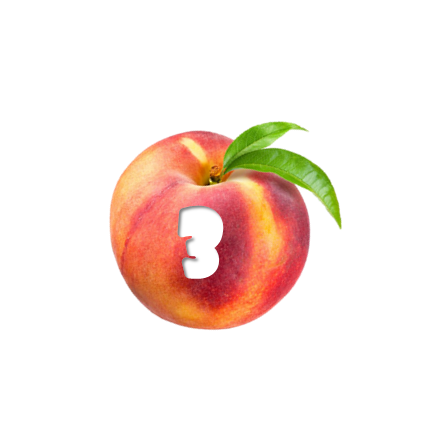 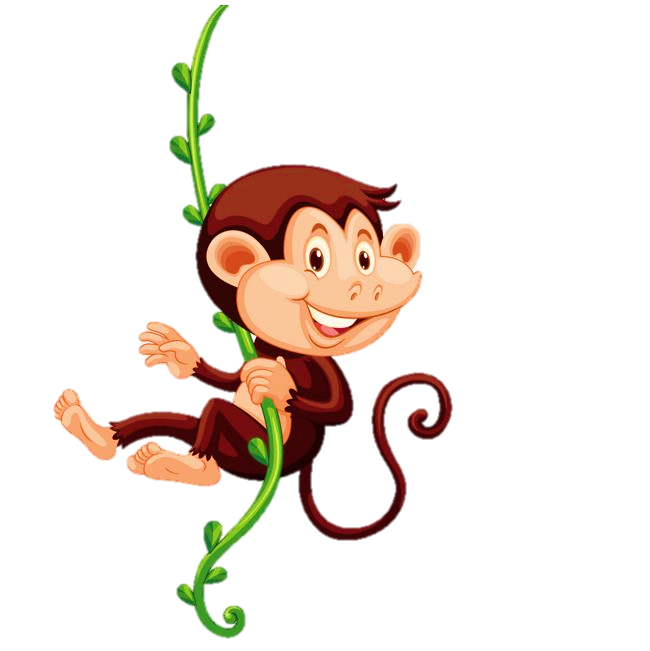 Long và Nam có tất cả 35 viên bi. Số bi của Long nhiều hơn 5 viên so với số bi của Nam. Hỏi mỗi bạn có bao nhiêu viên bi?
Long có 20 viên bi, Nam có 15 viên vi
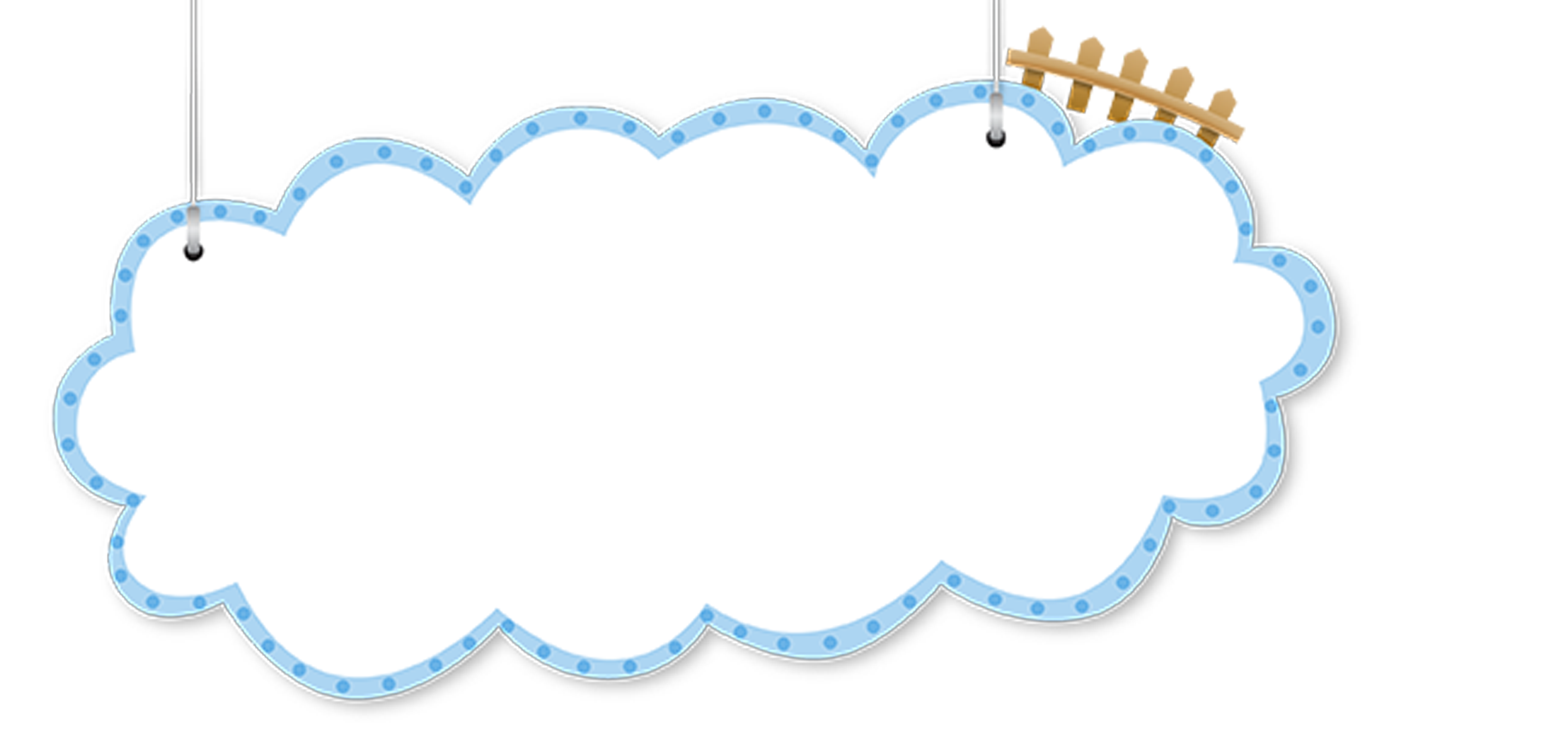 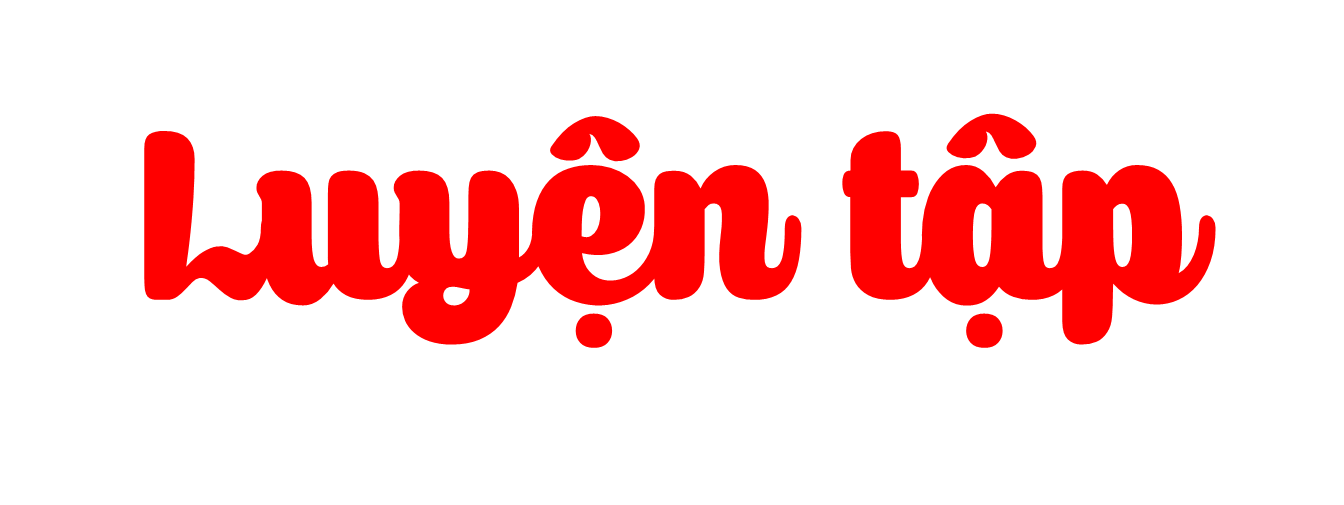 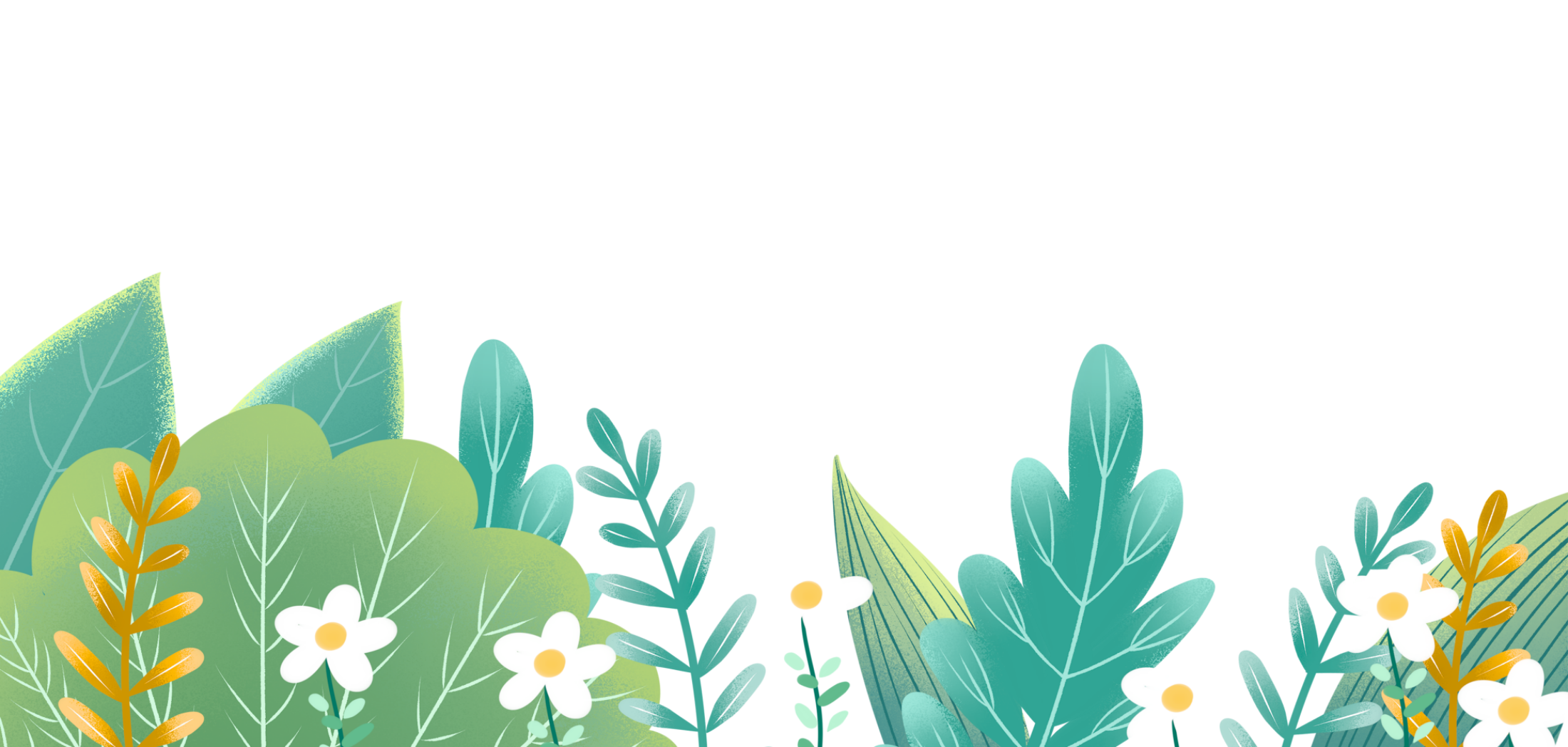 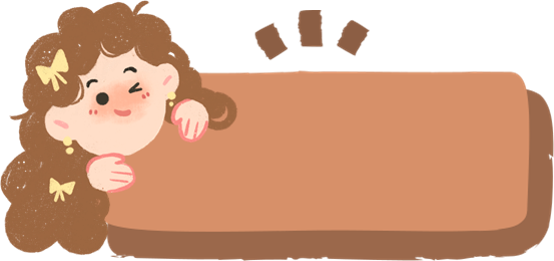 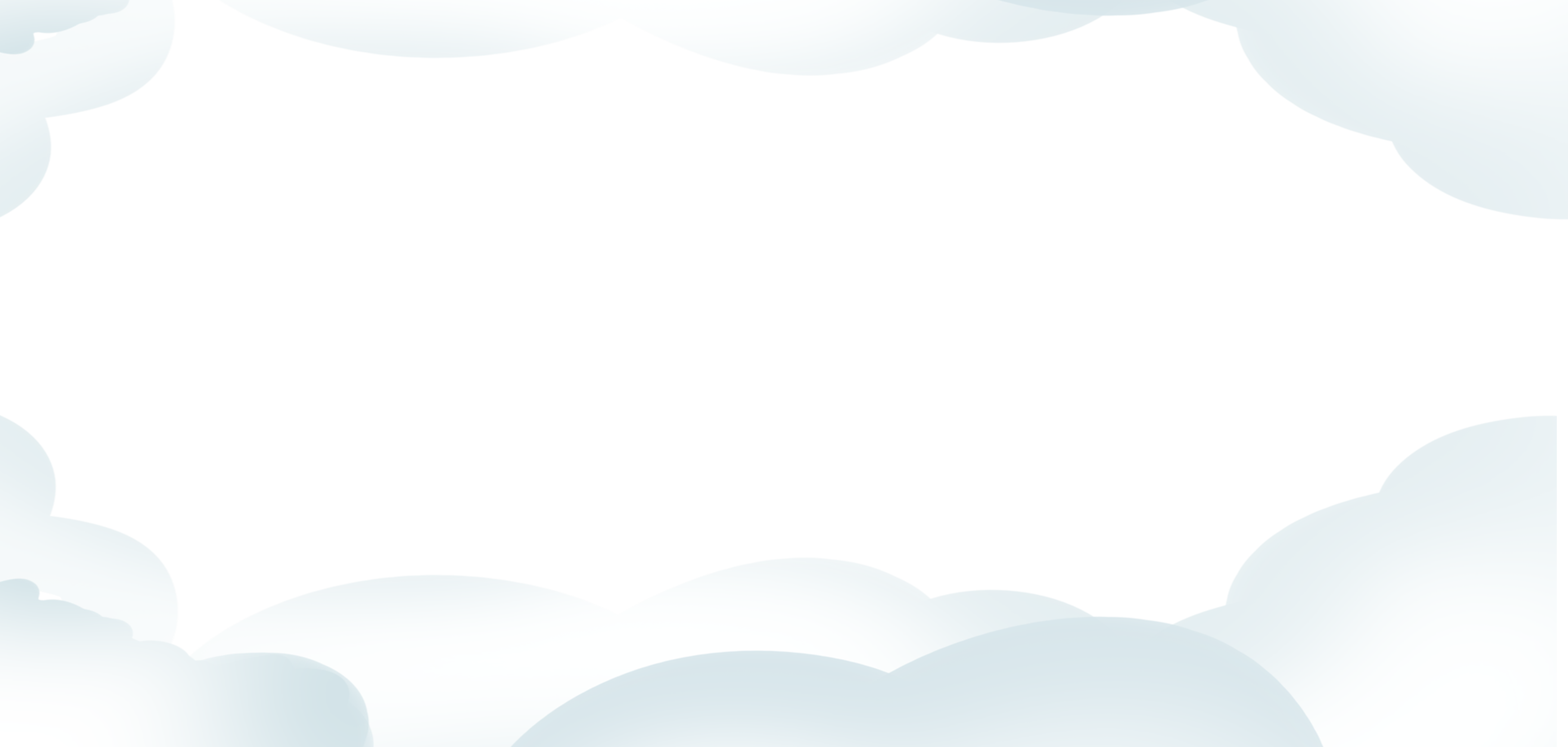 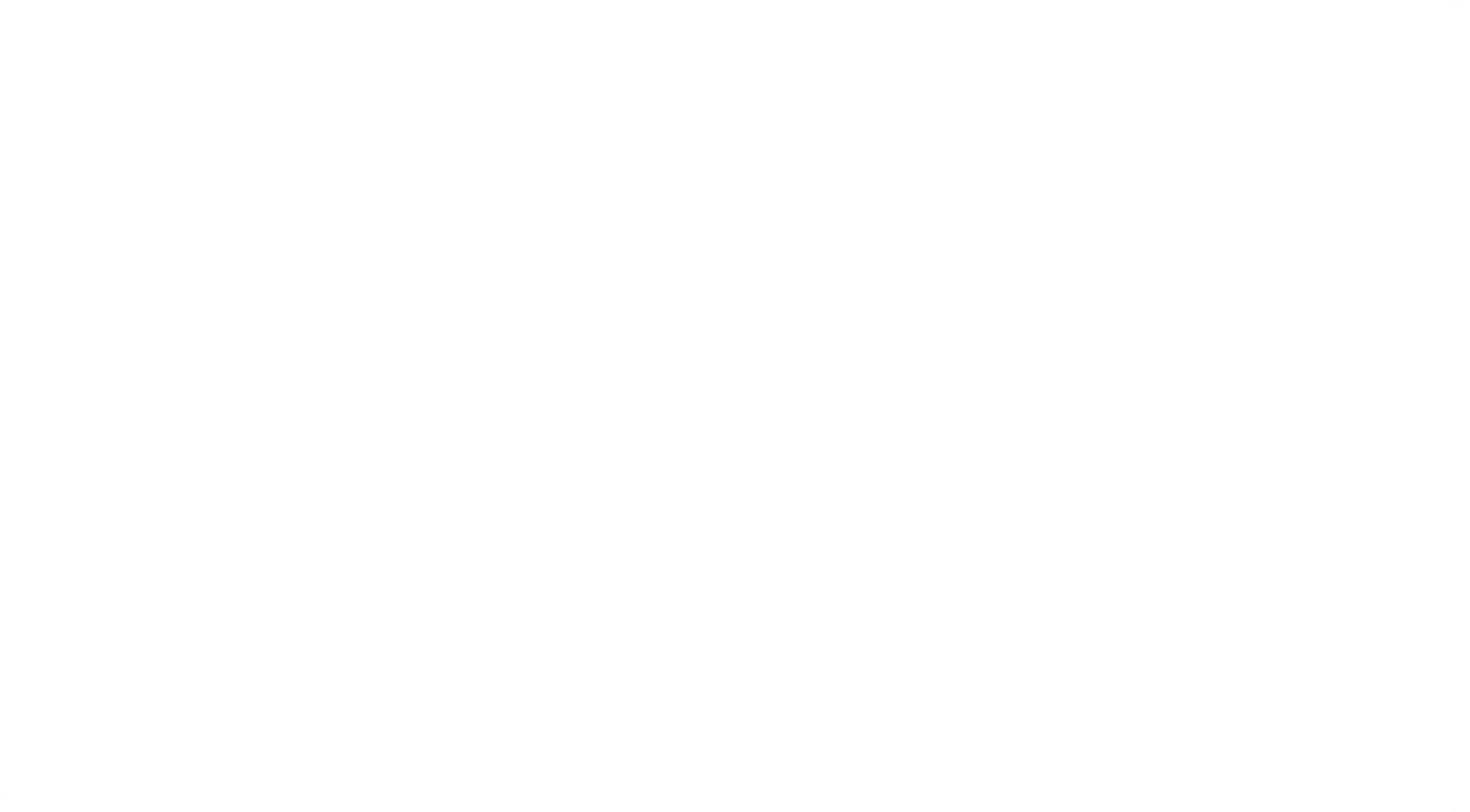 Một lớp học võ dân tộc có 40 bạn tham gia, trong đó số bạn nữ ít hơn số bạn nam là 10 bạn. Hỏi lớp học võ đó có bao nhiêu bạn nữ, bao nhiêu bạn nam?
Bài toán 1
Bài giải
Hai lần số bạn nữ là:
40 – 10 = 30 (bạn)
Lớp học võ đó có số bạn nữ là:
30 : 2 = 15 (bạn)
Lớp học võ đó có số bạn nam là:
40 – 15 = 25 (bạn)
Đáp số: 25 bạn nam và 15 bạn nữ
Tóm tắt:
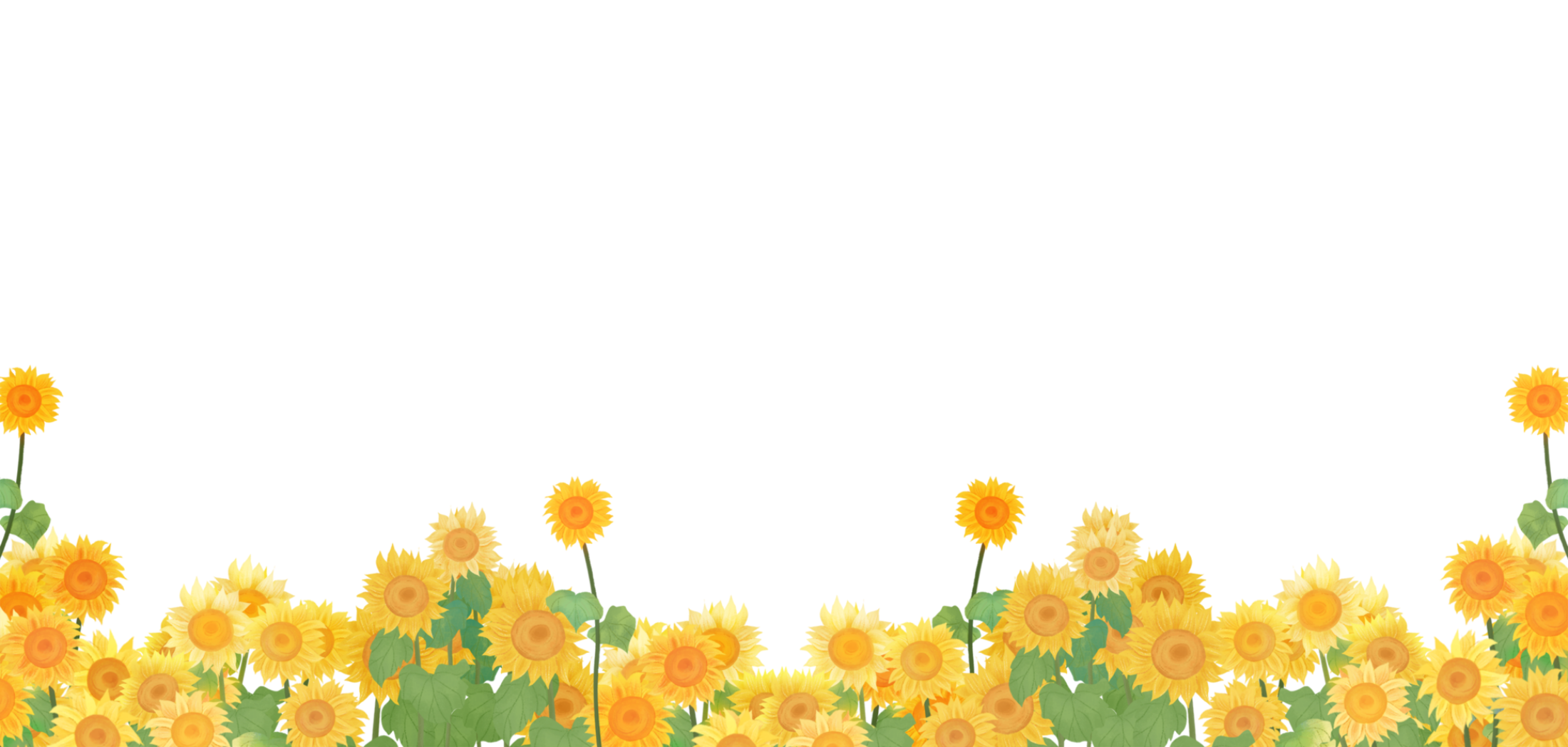 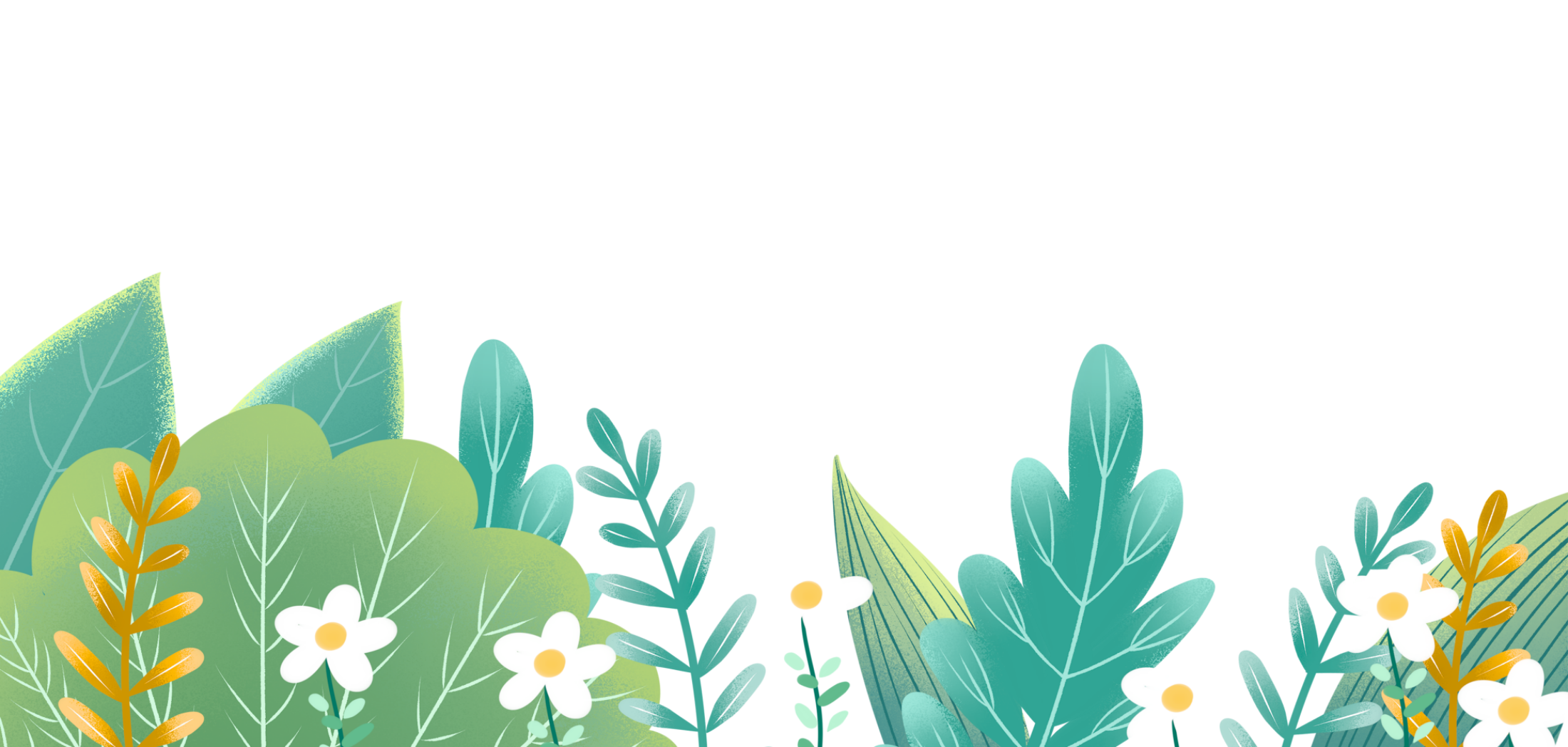 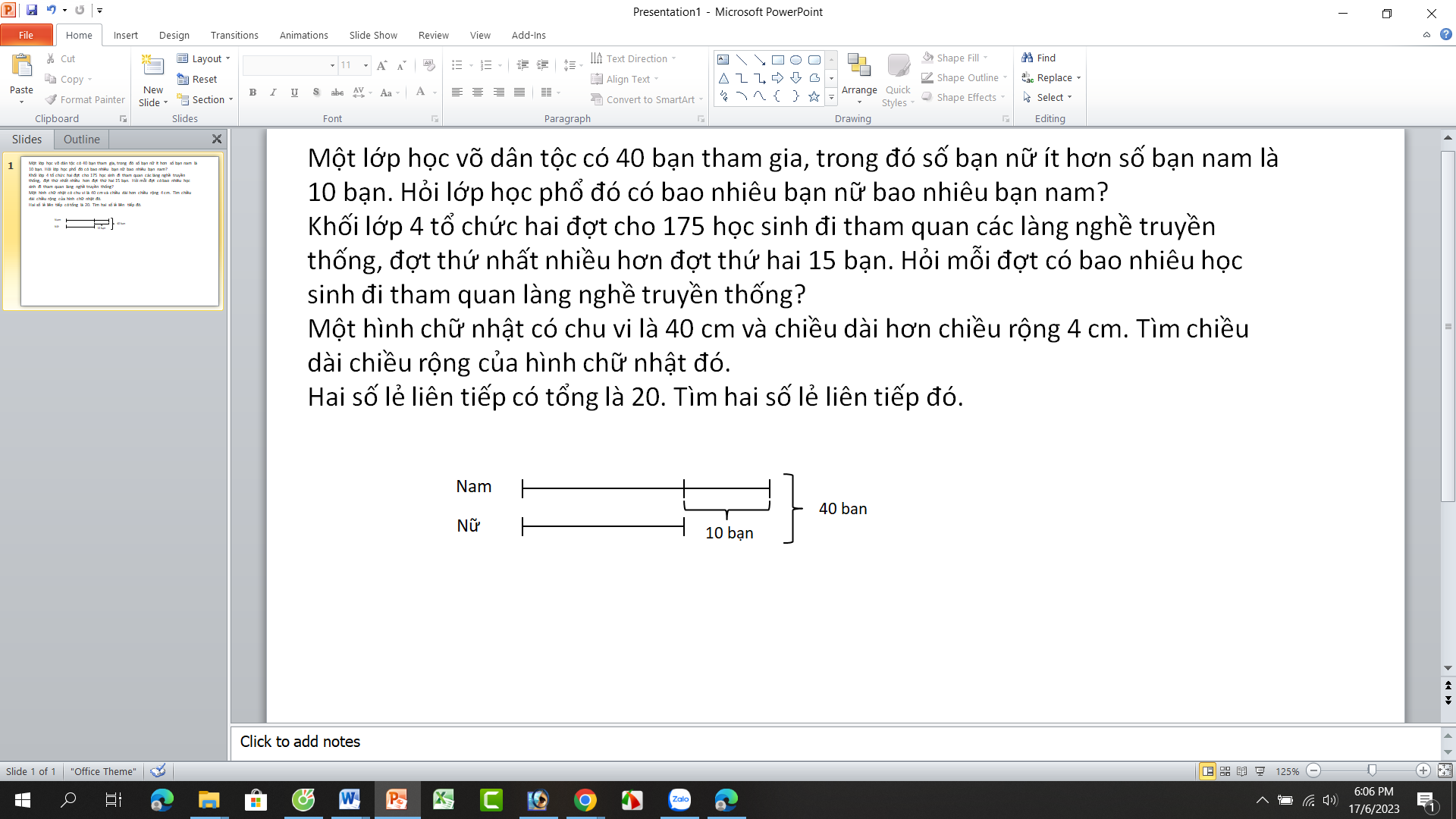 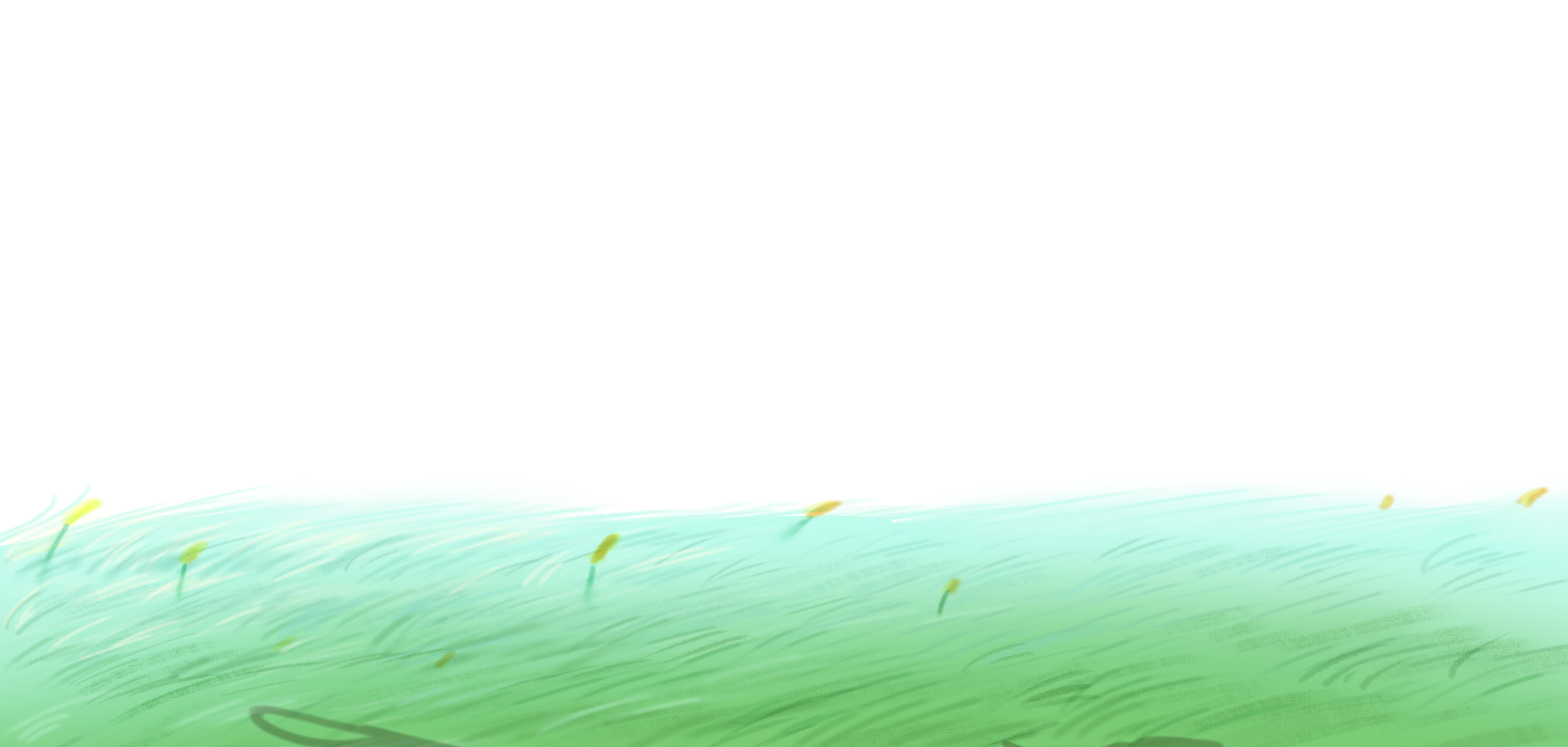 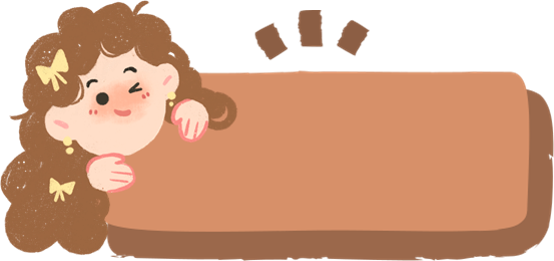 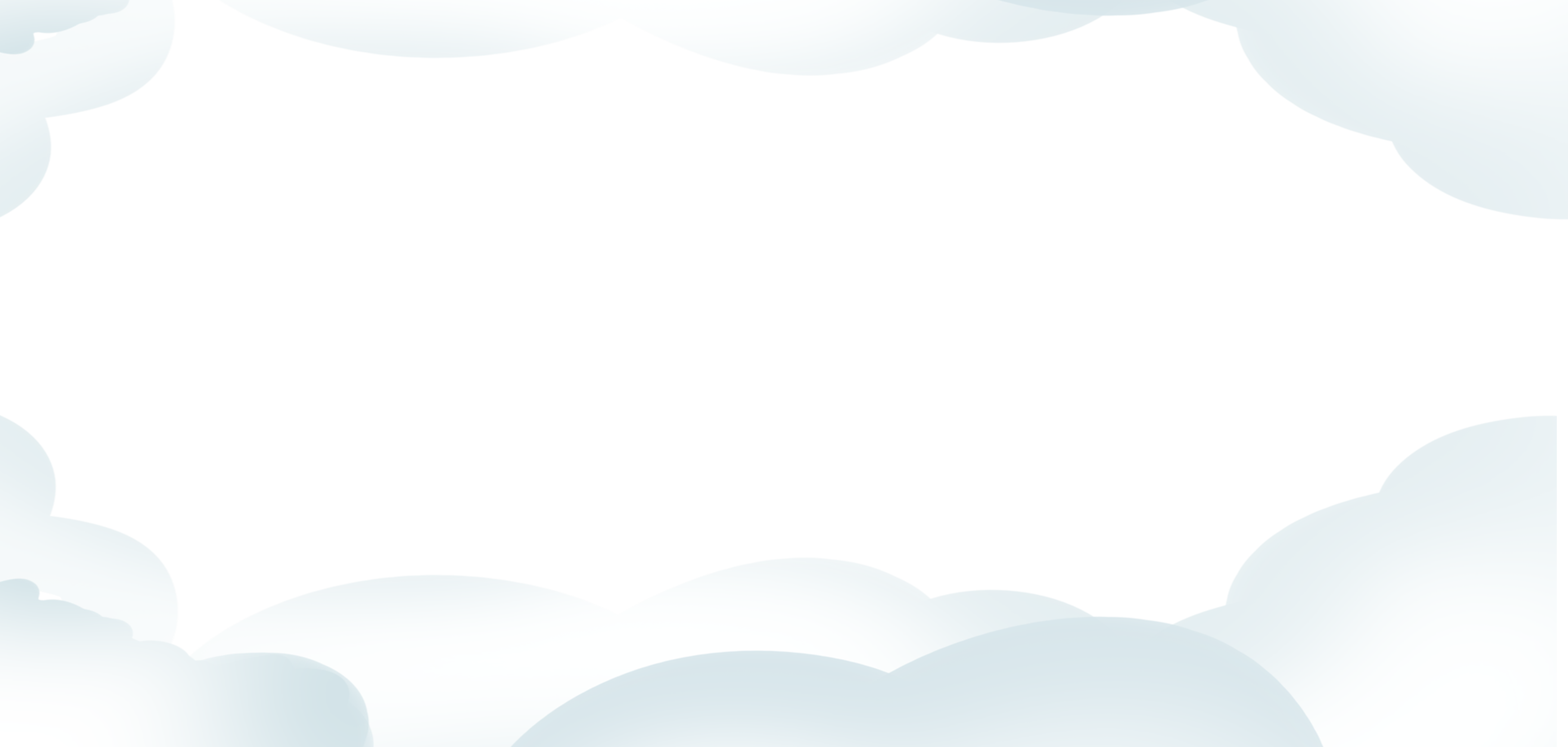 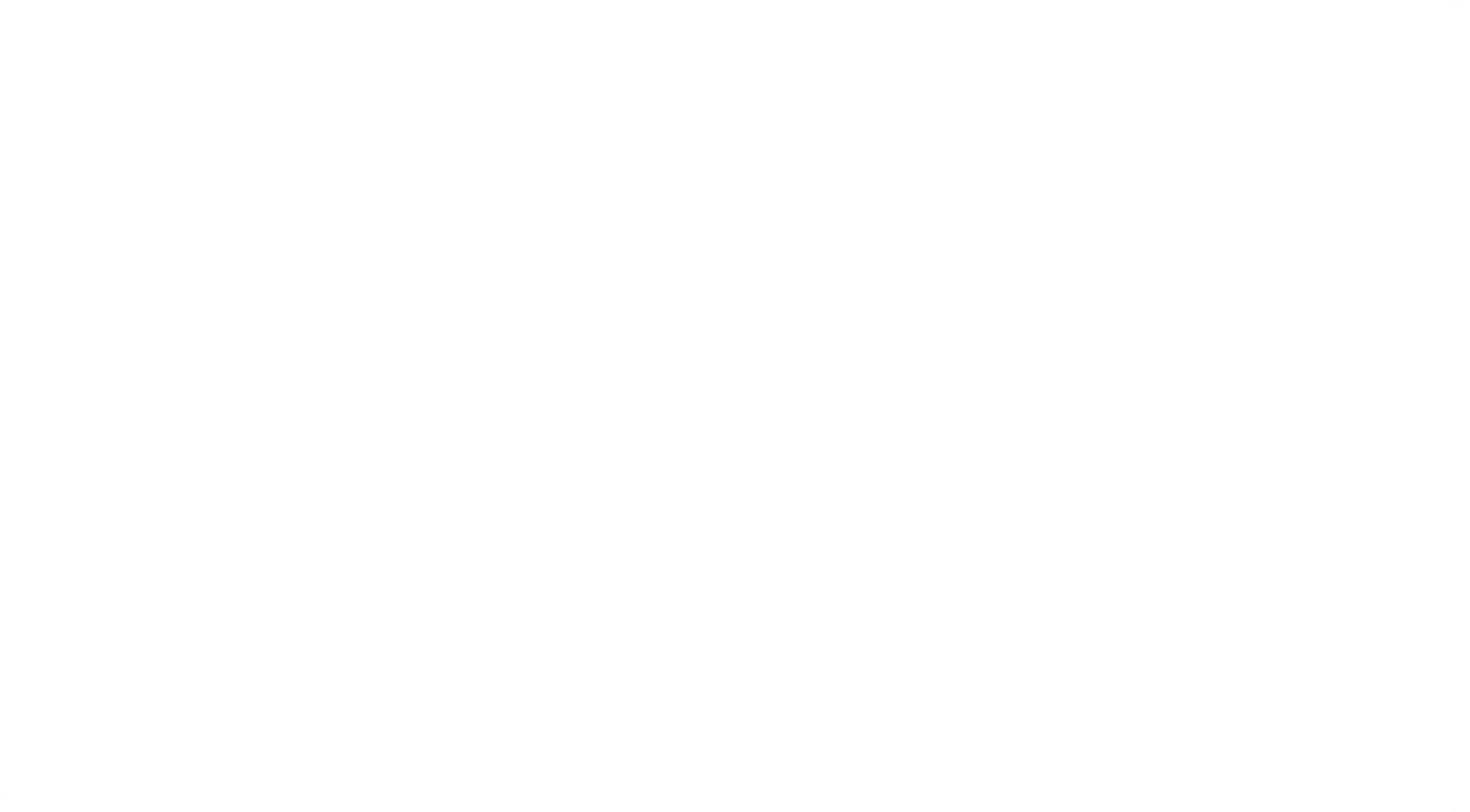 Khối lớp Bốn tổ chức hai đợt cho 175 học sinh đi tham quan các làng nghề truyền thống, đợt thứ nhất nhiều hơn đợt thứ hai 15 bạn. Hỏi mỗi đợt có bao nhiêu học sinh đi tham quan làng nghề truyền thống.
Bài toán 2
Bài giải:
Hai lần số học sinh đợt 2 là:
175 – 15 = 160 (bạn)
Số học sinh đợt 2 là:
160 : 2 = 80 (bạn)
Số học sinh đợt 1 là:
175 – 80 = 95 (bạn)
Đáp số: Đợt 2: 80 bạn; đợt 1: 95 bạn
Tóm tắt:
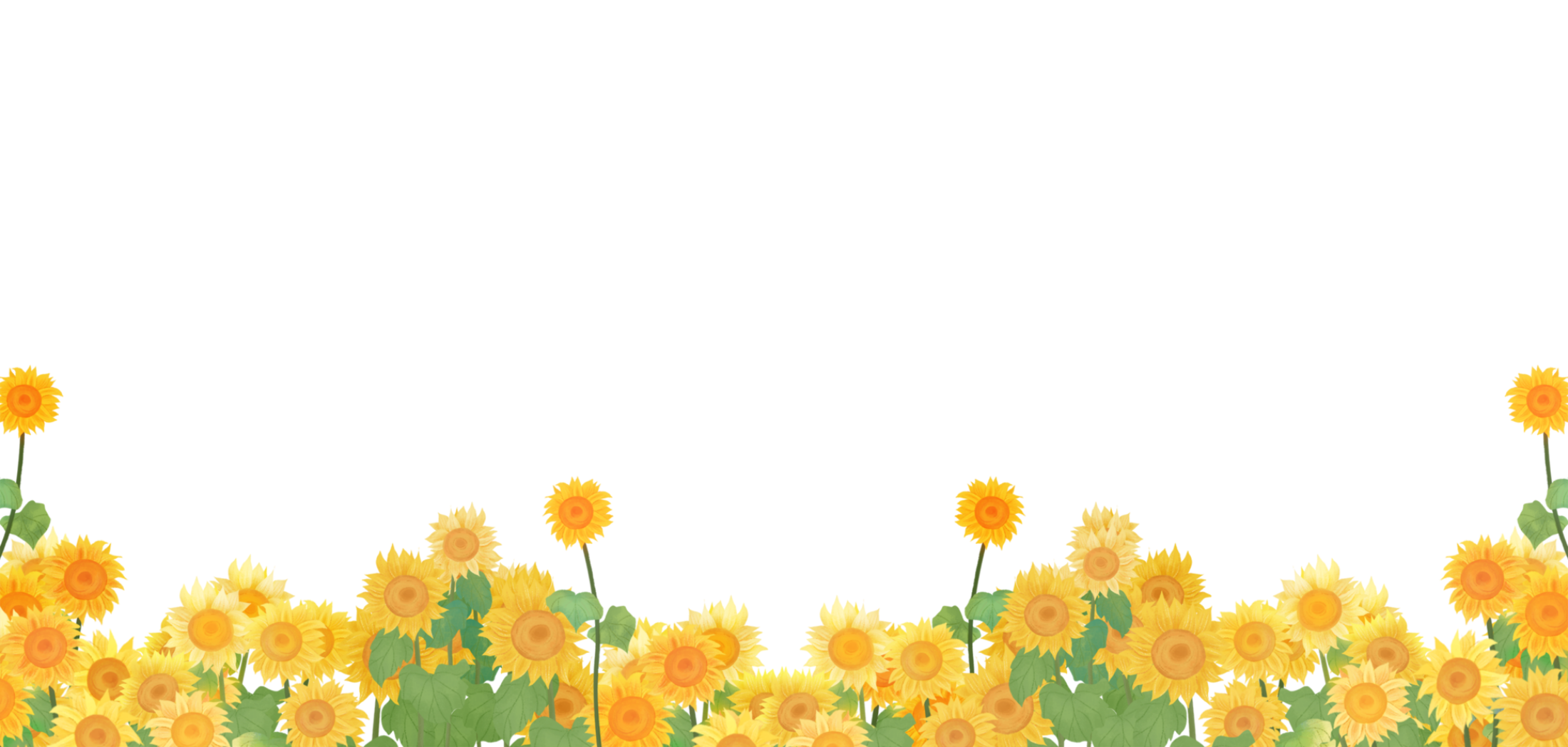 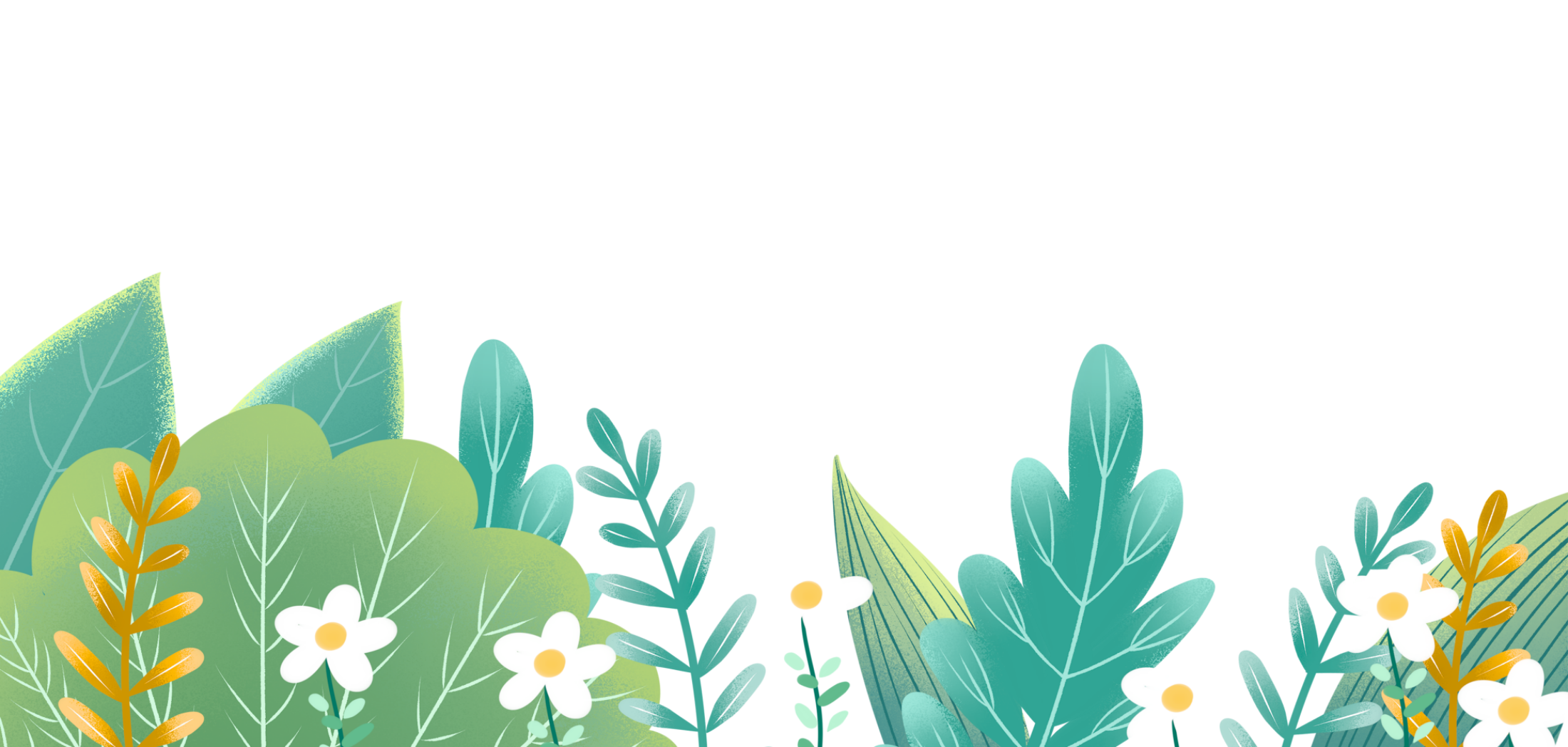 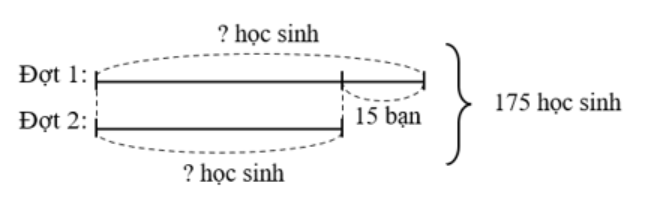 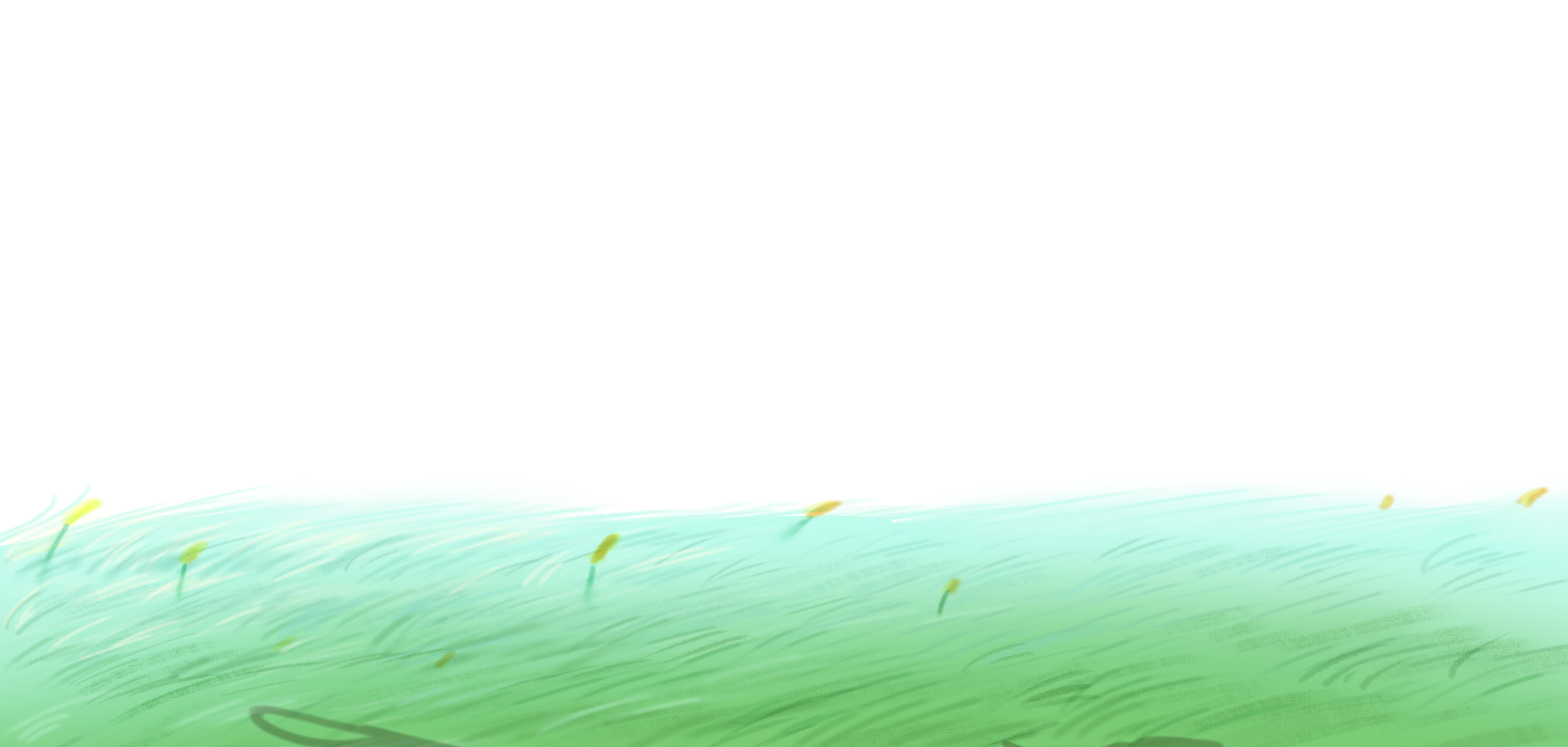 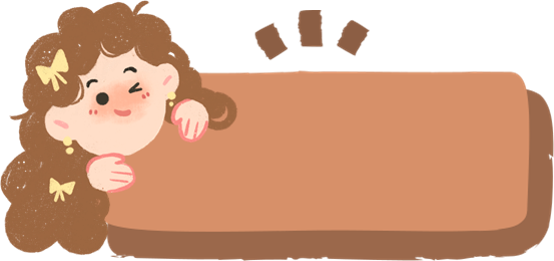 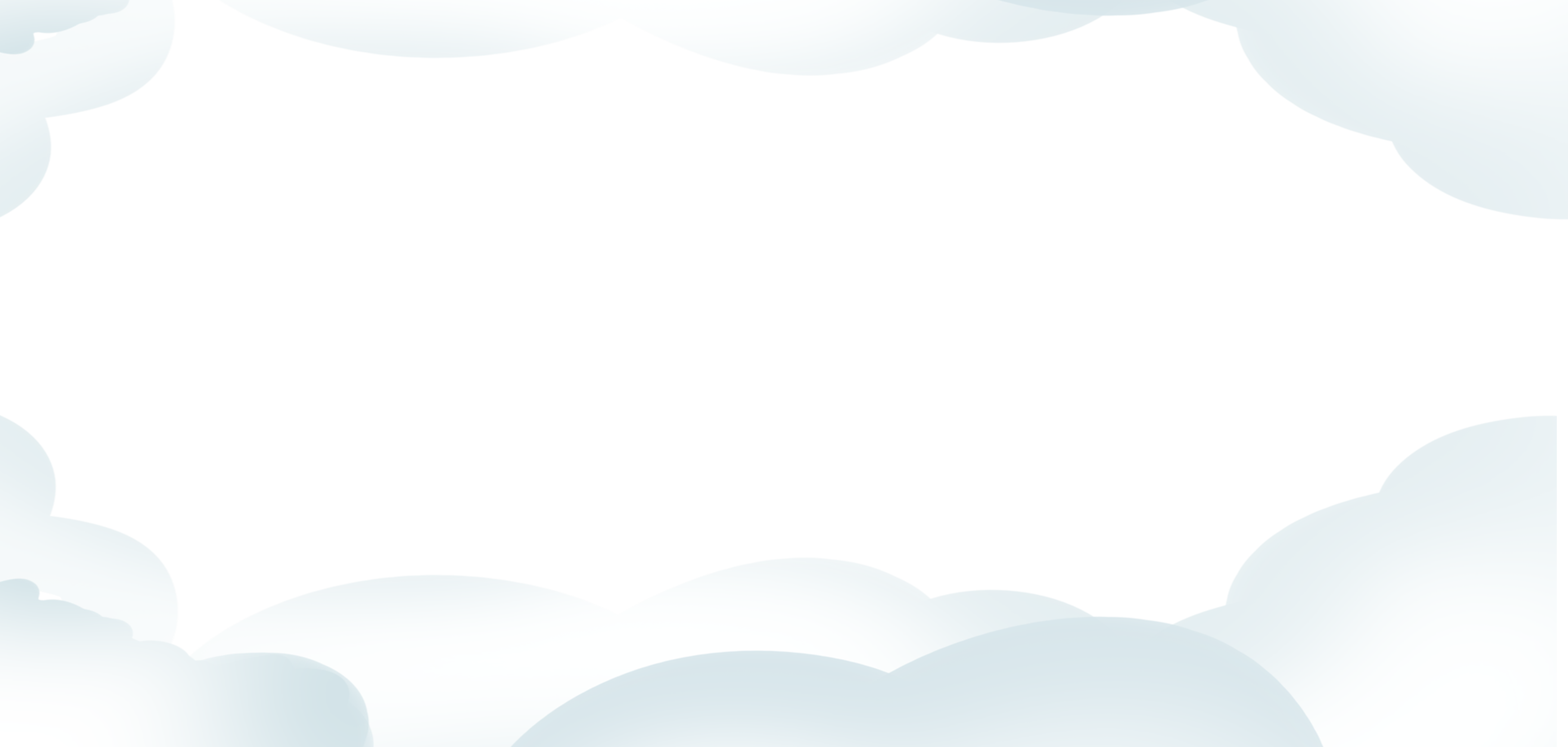 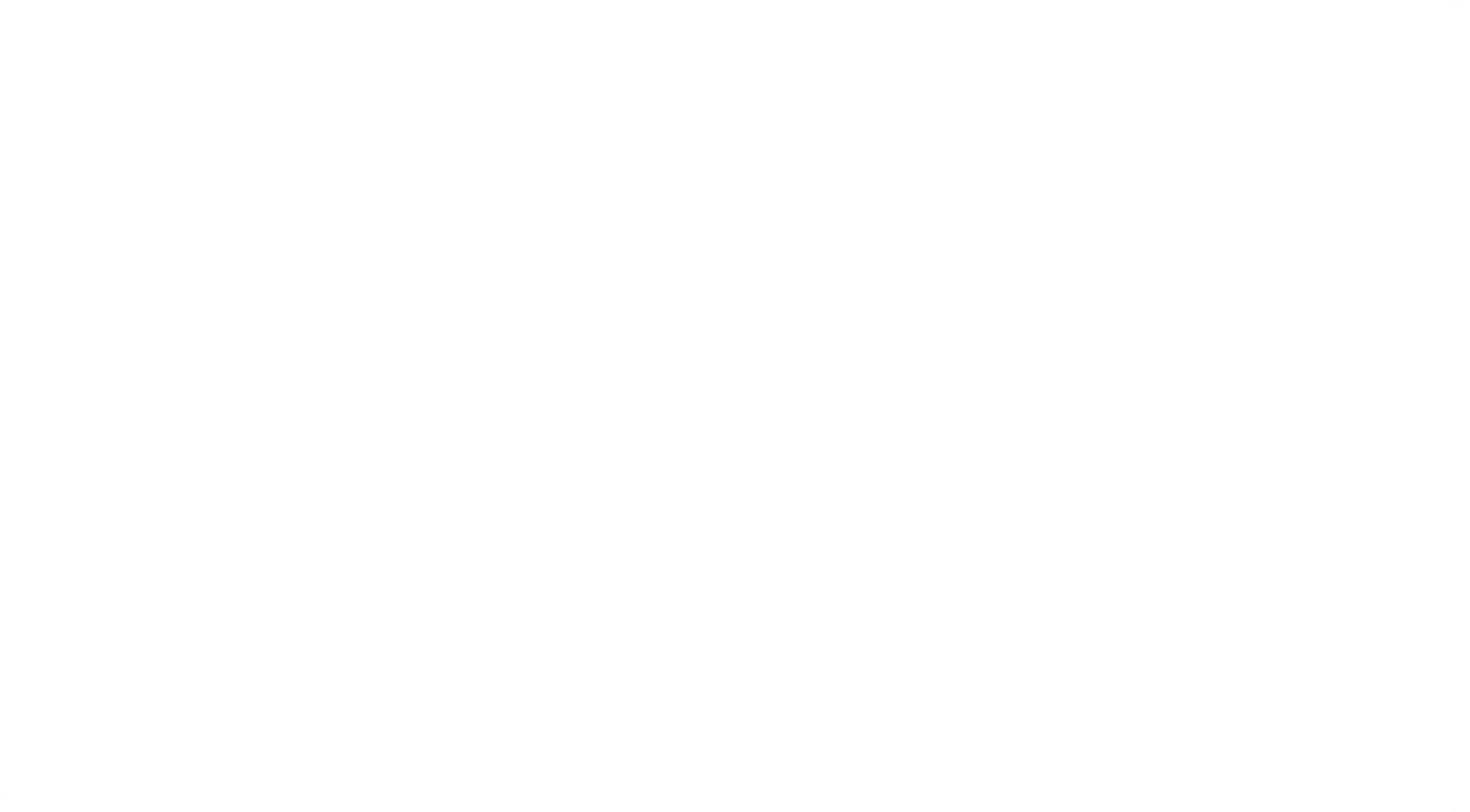 Một hình chữ nhật có chu vi là 40 cm và chiều dài hơn chiều rộng 4 cm. Tìm chiều dài, chiều rộng của hình chữ nhật đó.
Bài toán 3
Bài giải
Tổng chiều dài và chiều rộng (nửa chu vi) của hình chữ nhật là:
40 : 2 = 20 (cm)
Chiều dài hình chữ nhật là:
(20 +  4) : 2 = 12 (cm)
Chiều rộng hình chữ nhật là:
 20 – 12 = 8 (cm)
Đáp số: Chiều dài 12 cm, chiều rộng 8 cm.
Tóm tắt:
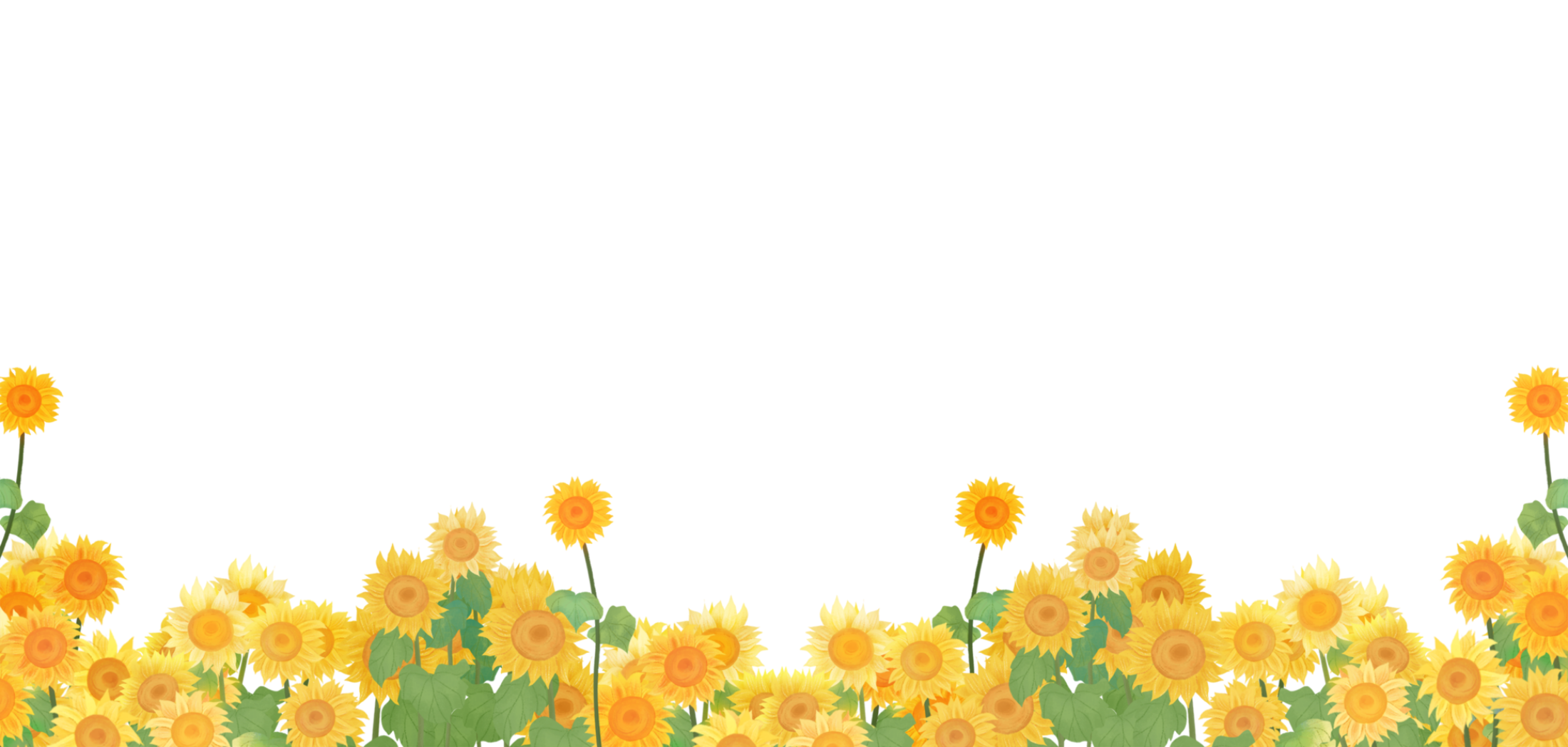 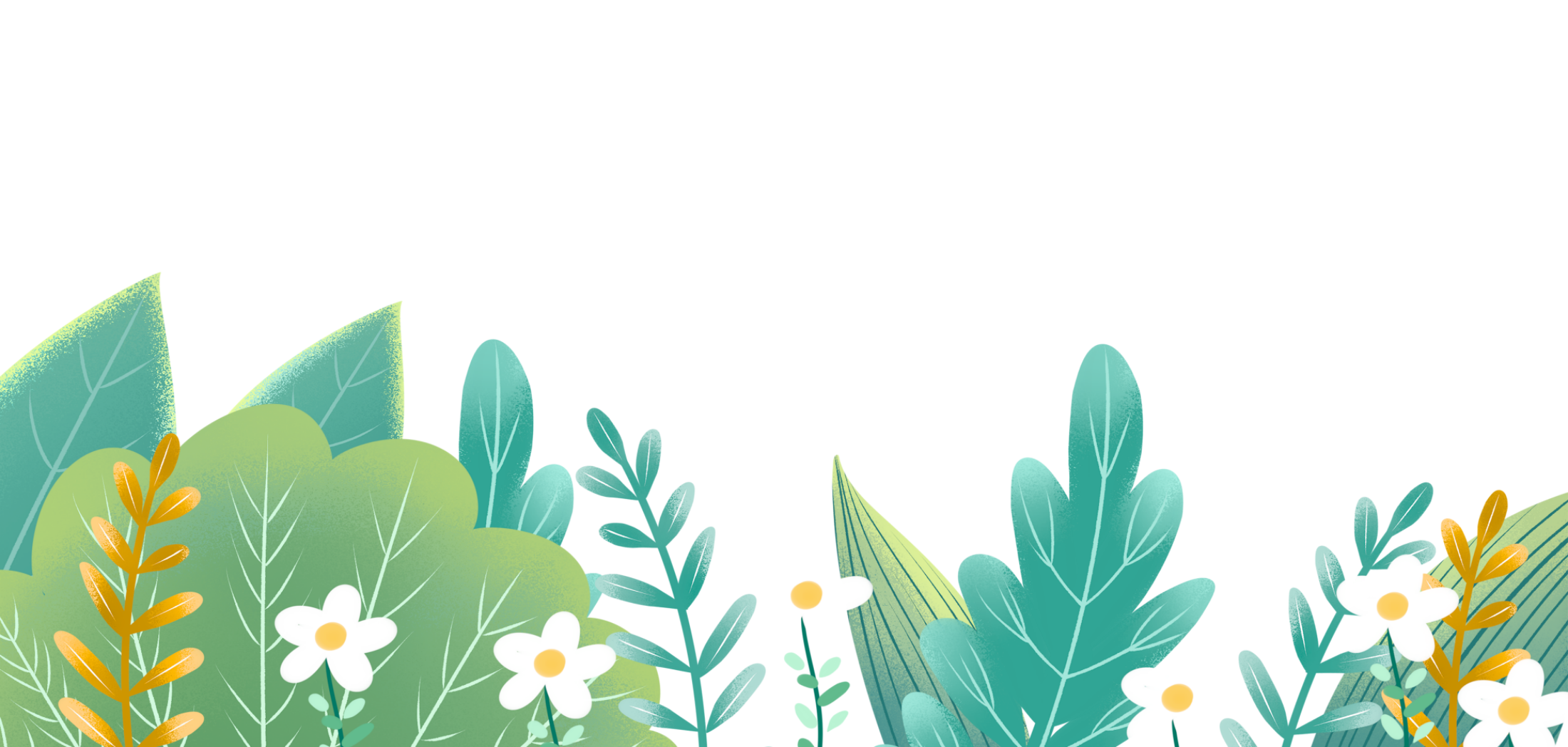 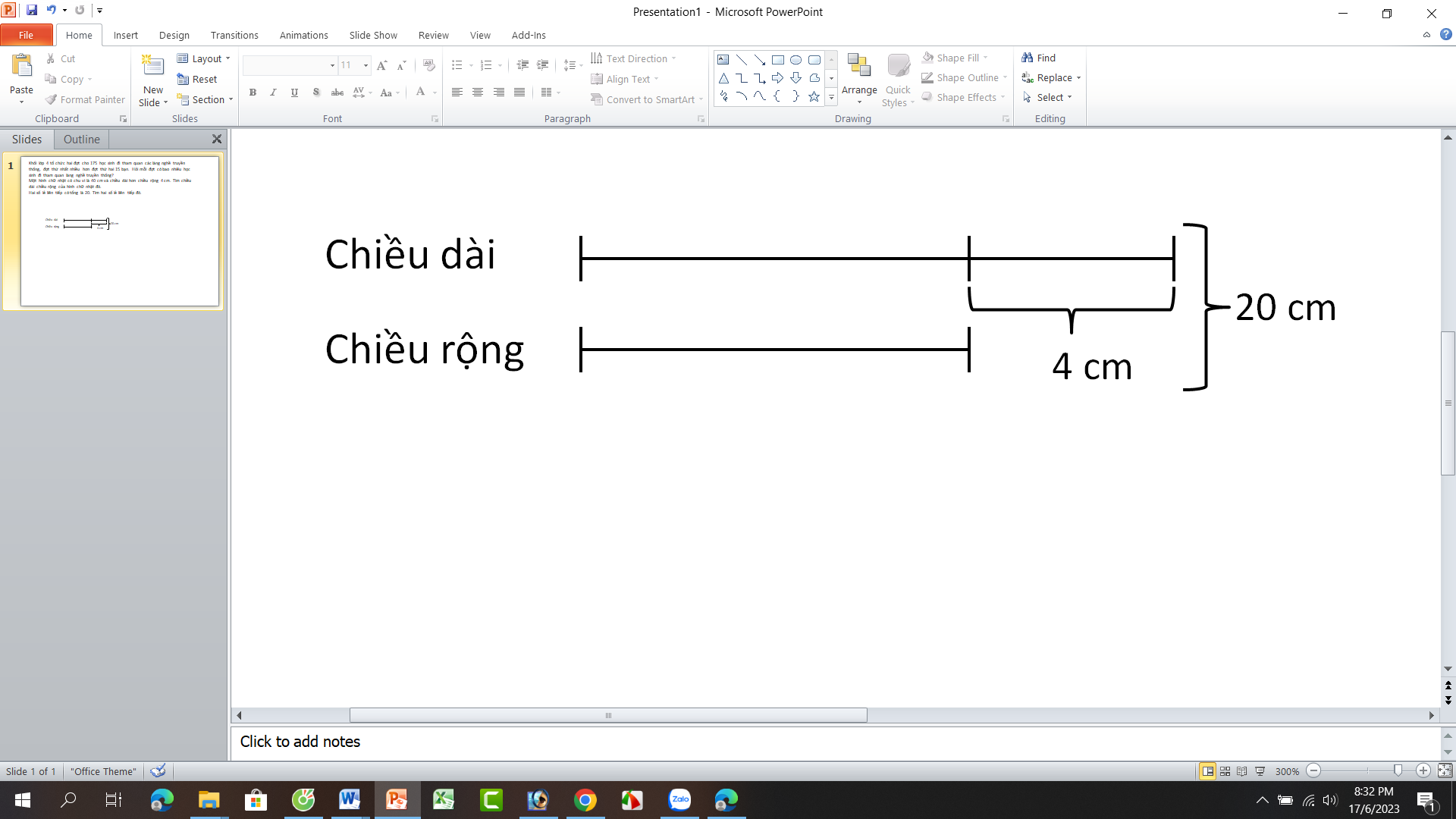 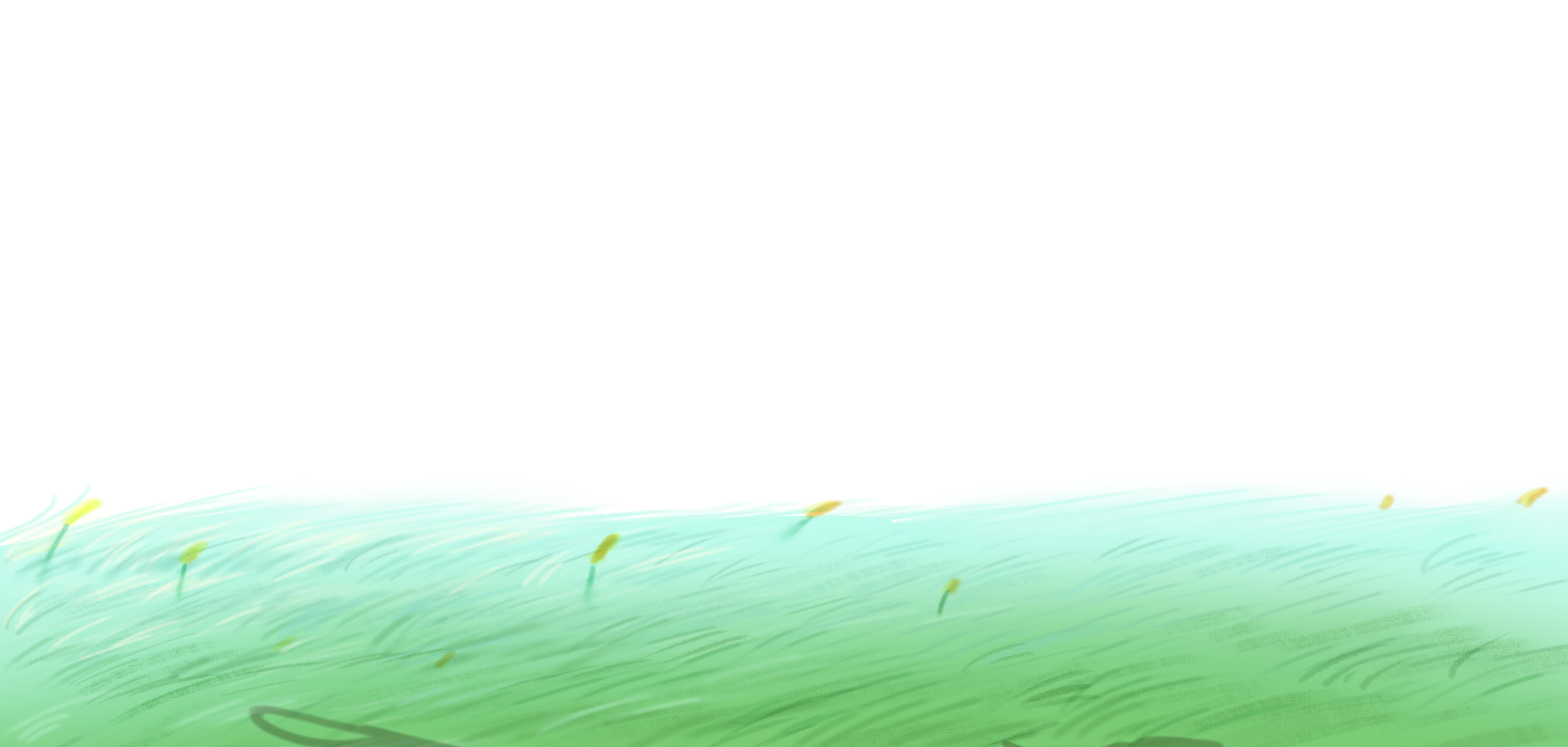 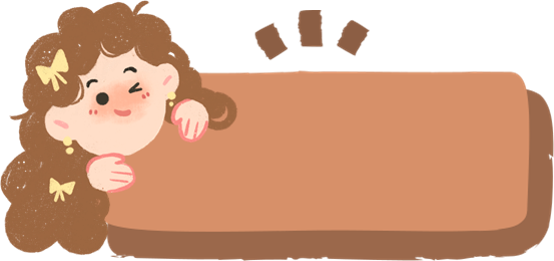 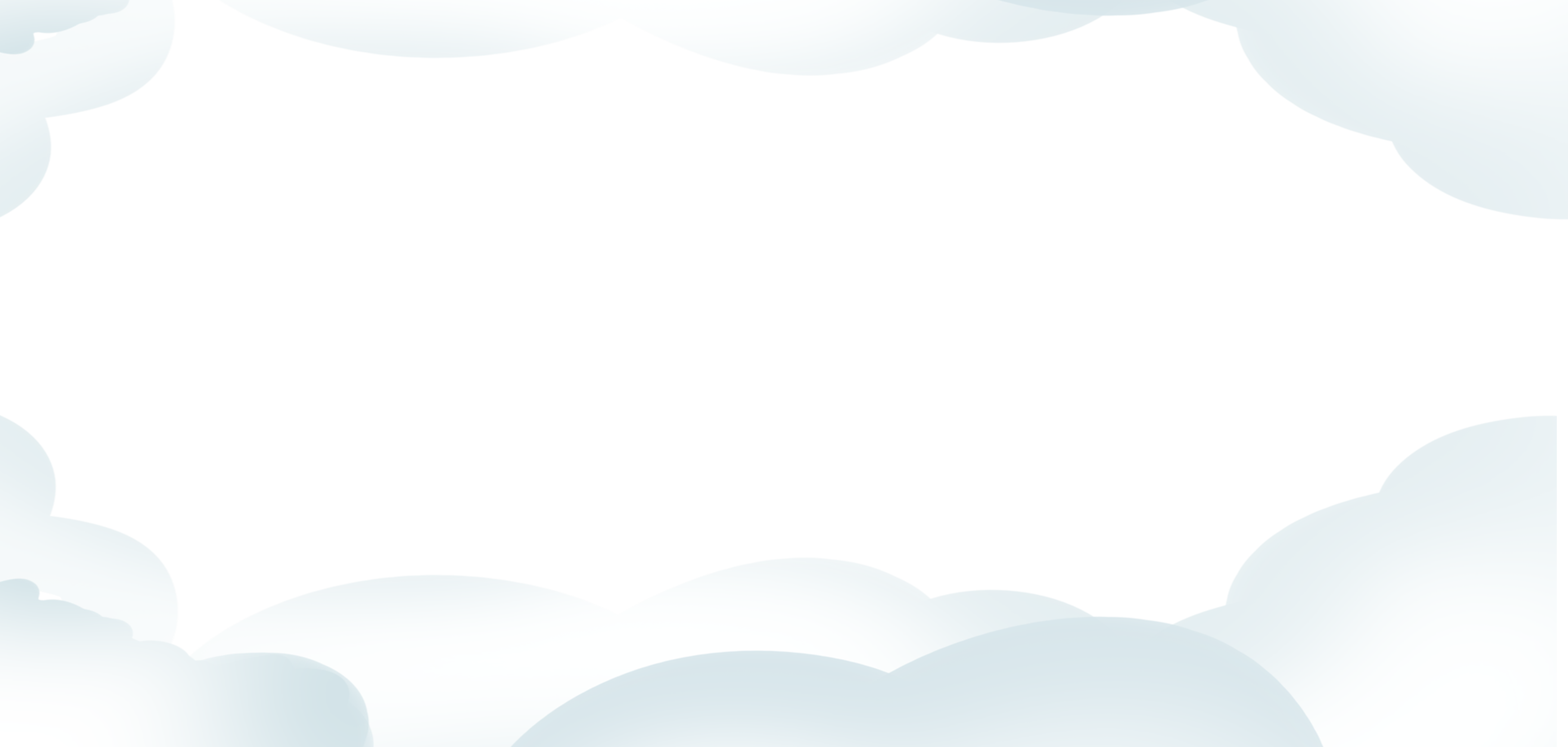 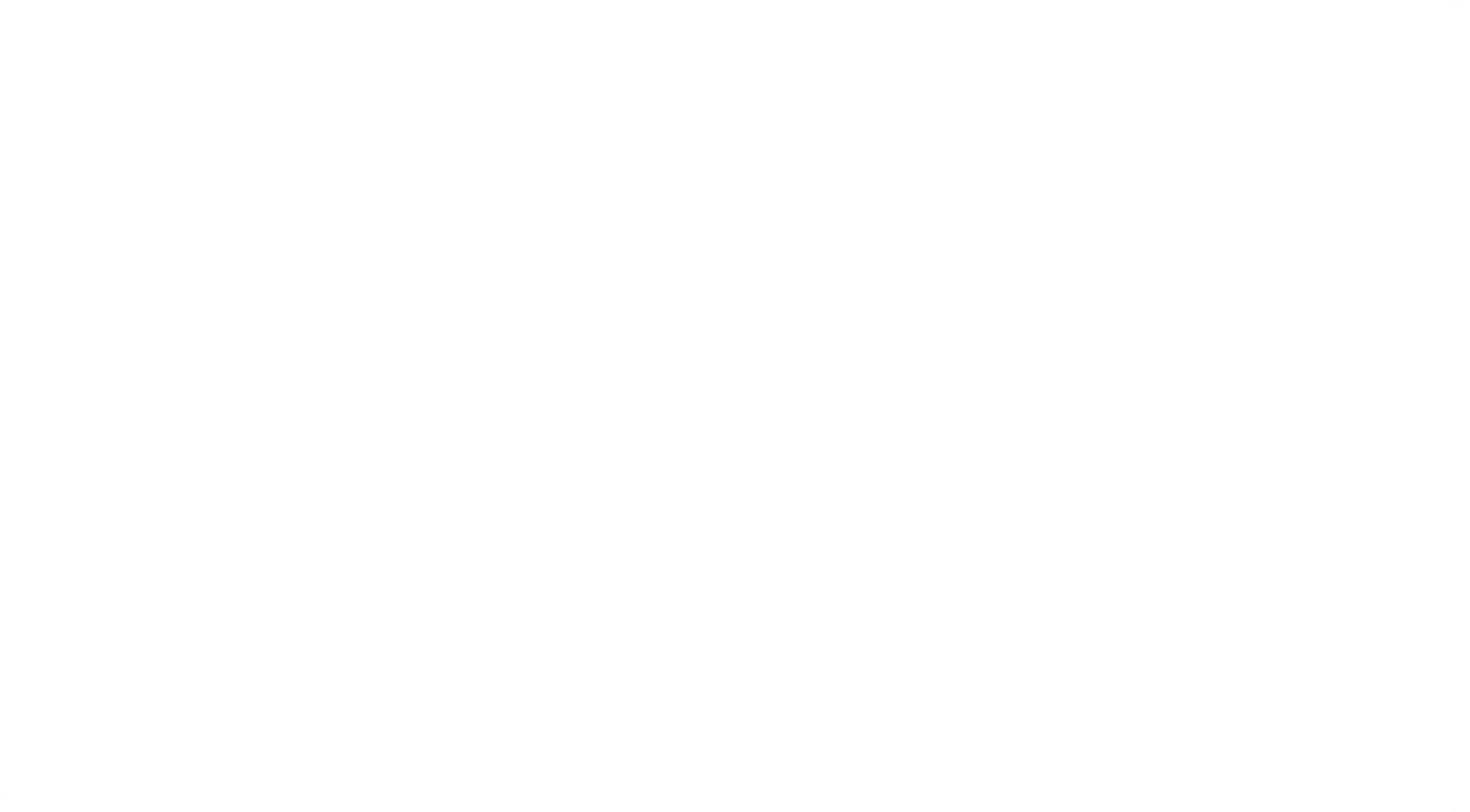 Hai số lẻ liên tiếp có tổng là 20. Tìm hai số lẻ liên tiếp đó.
Bài toán 4
Bài giải
Hiệu của hai số lẻ liên tiếp là 2, số lớn là:
(20 + 2) : 2 = 11
Số bé là:
20 – 11 = 9
Đáp số: 11 và 9.
Tóm tắt:
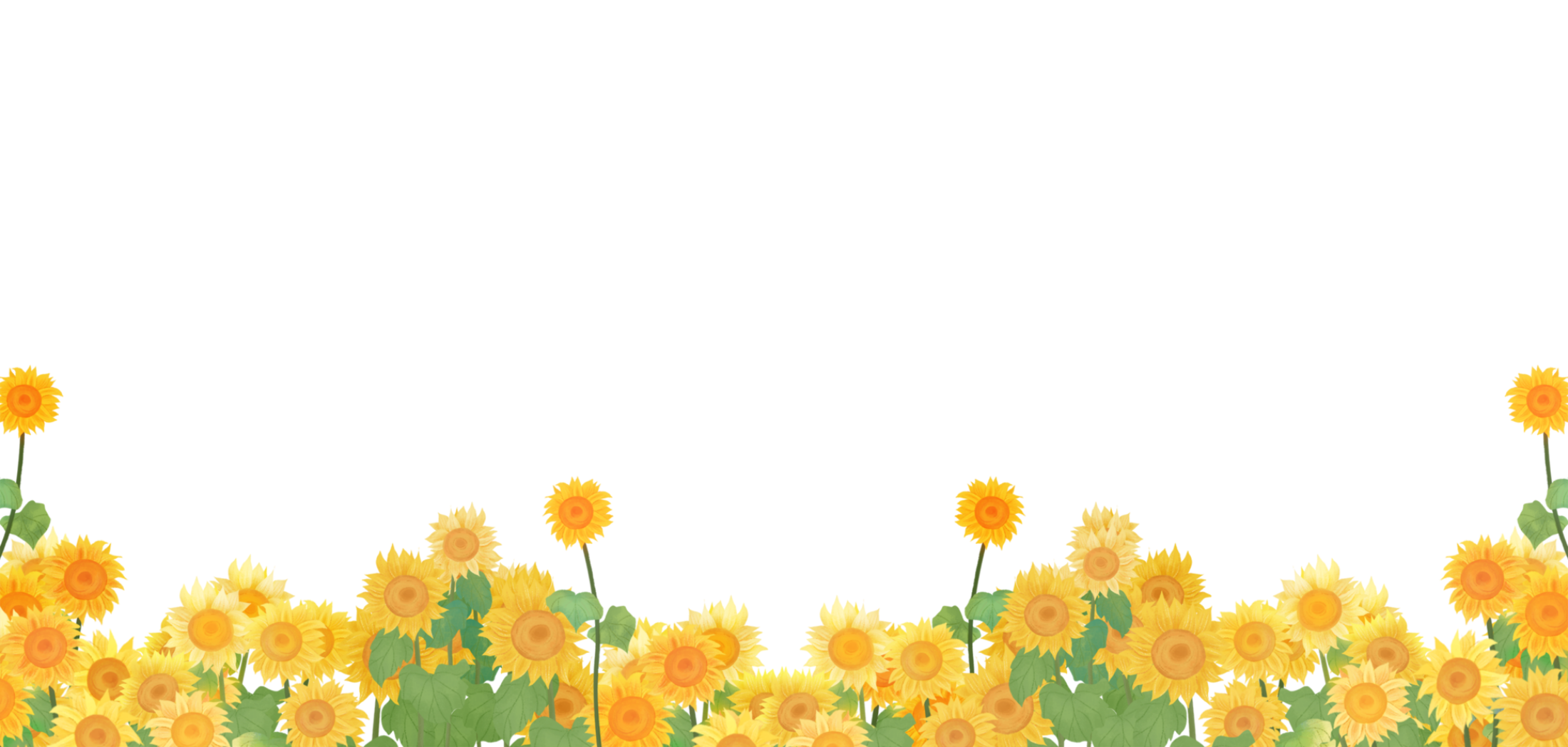 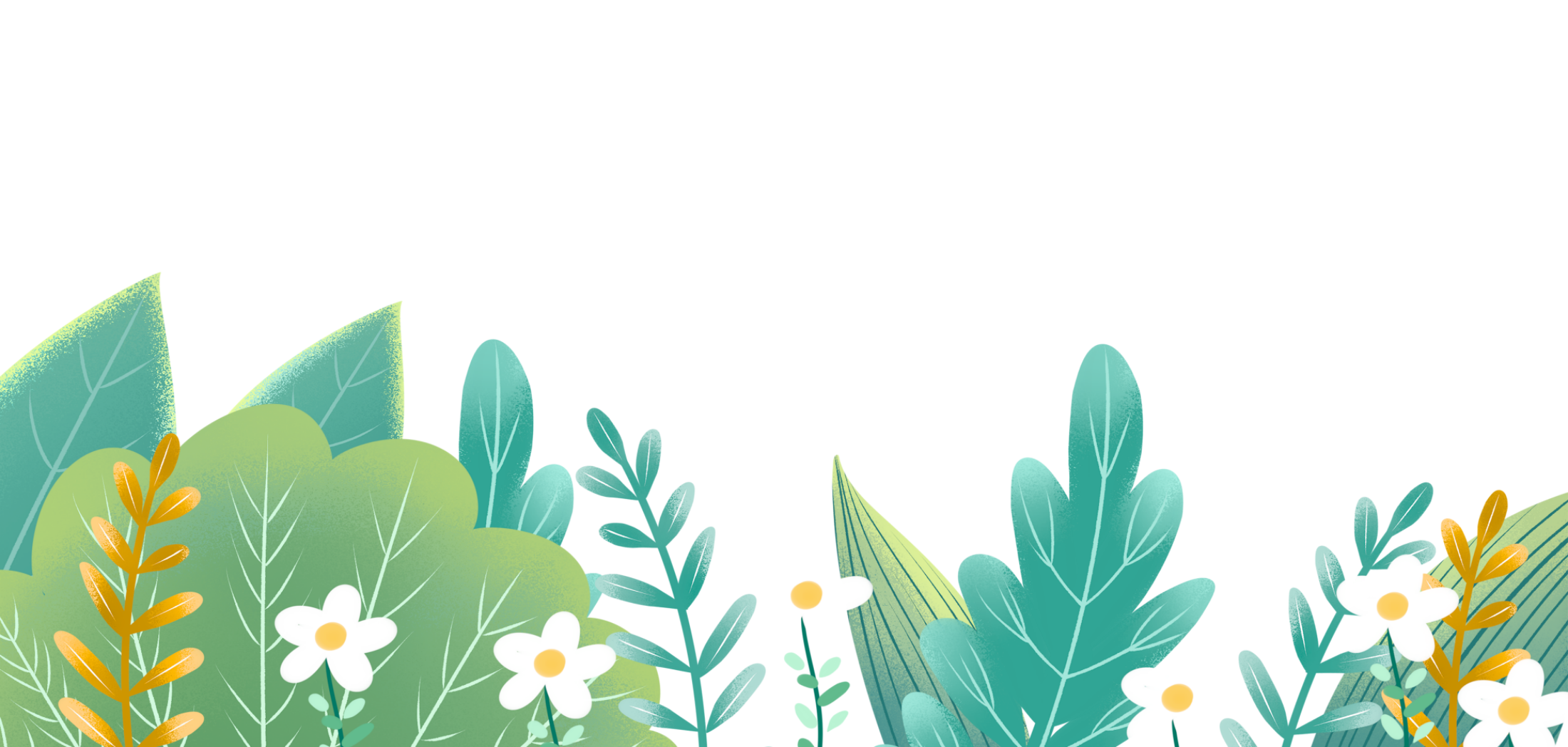 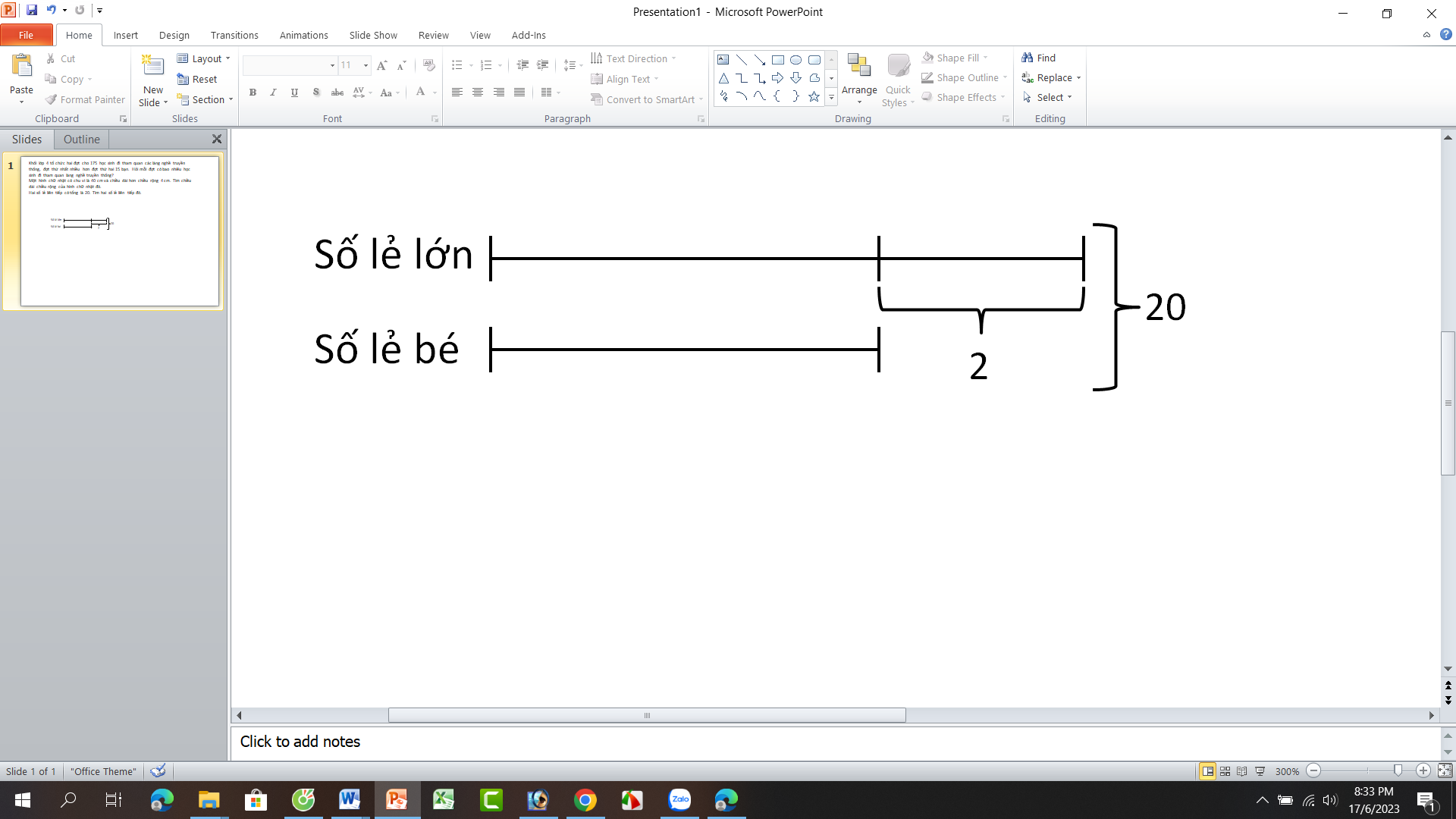 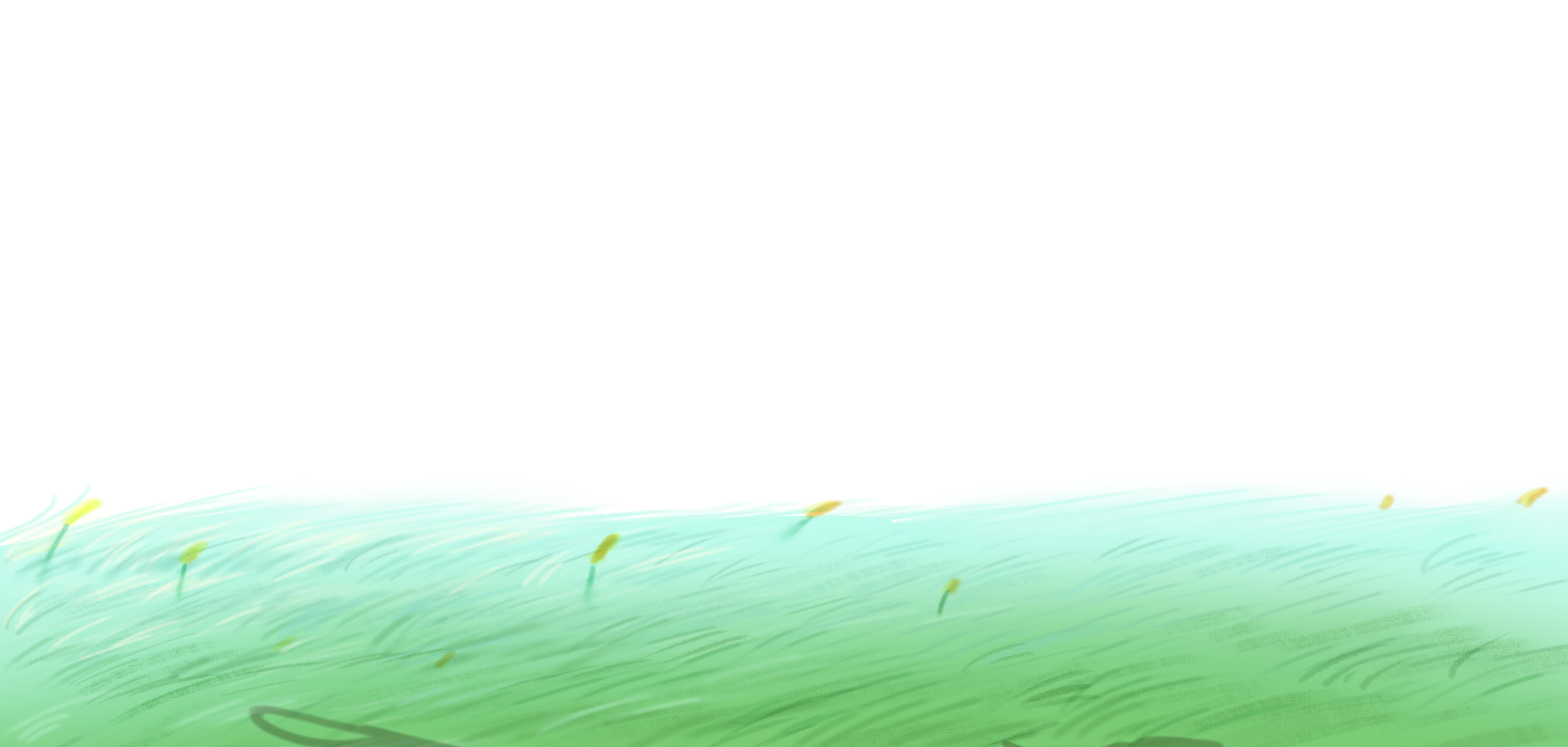 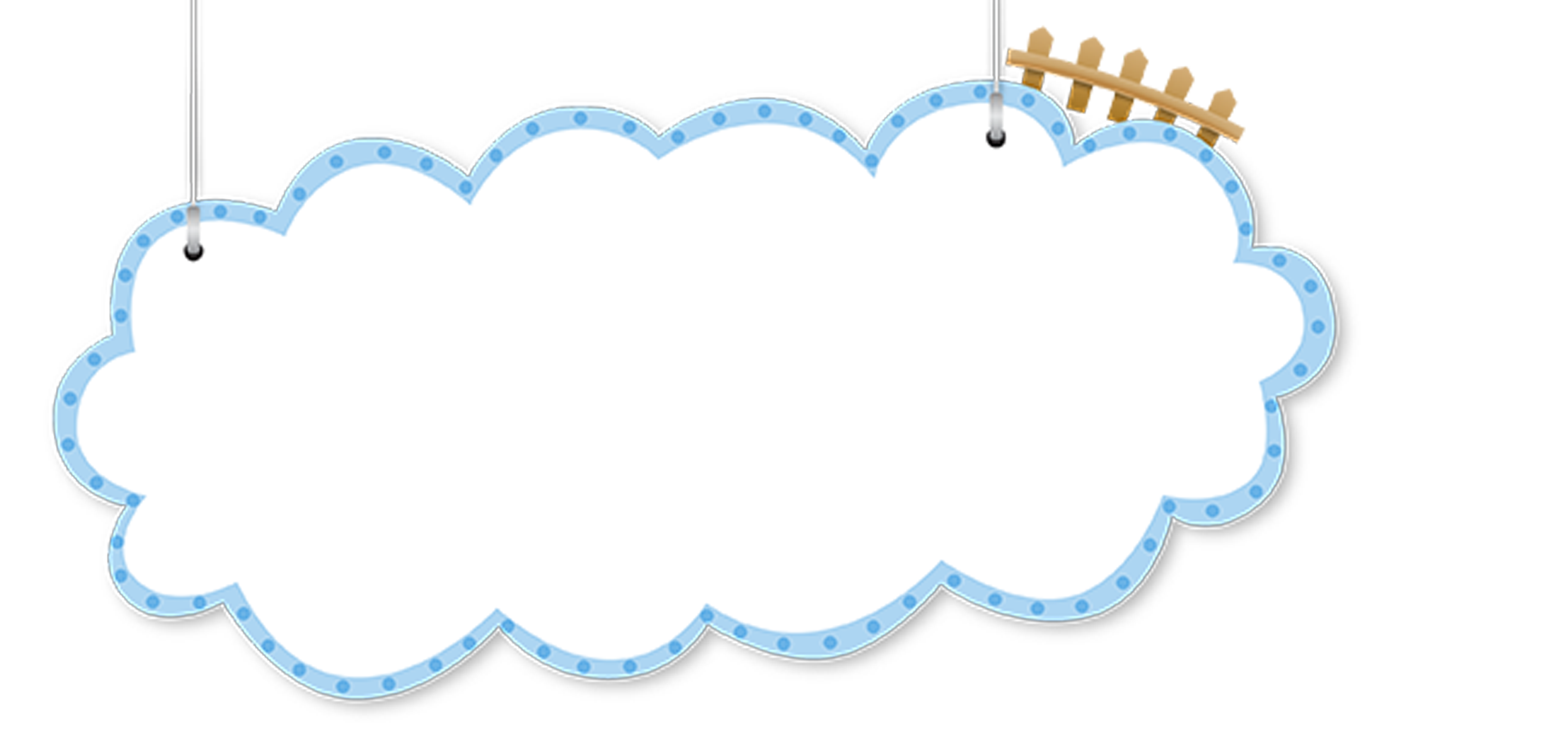 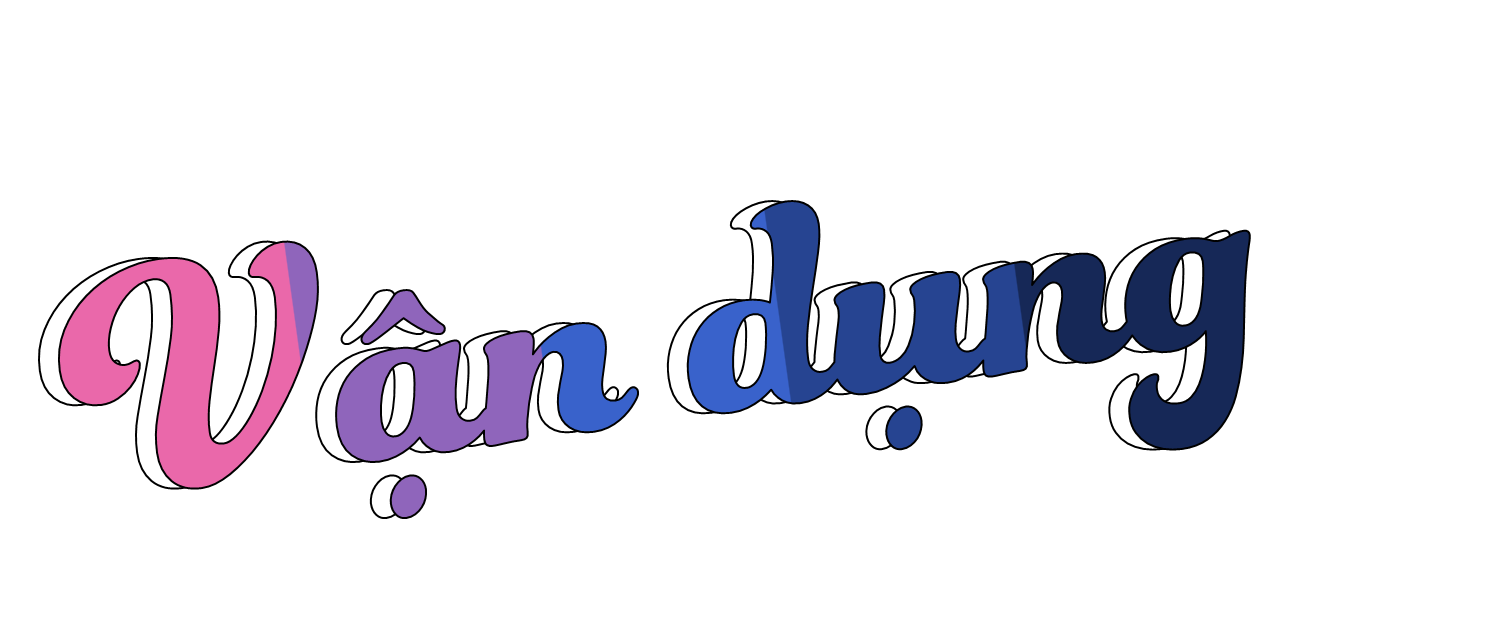 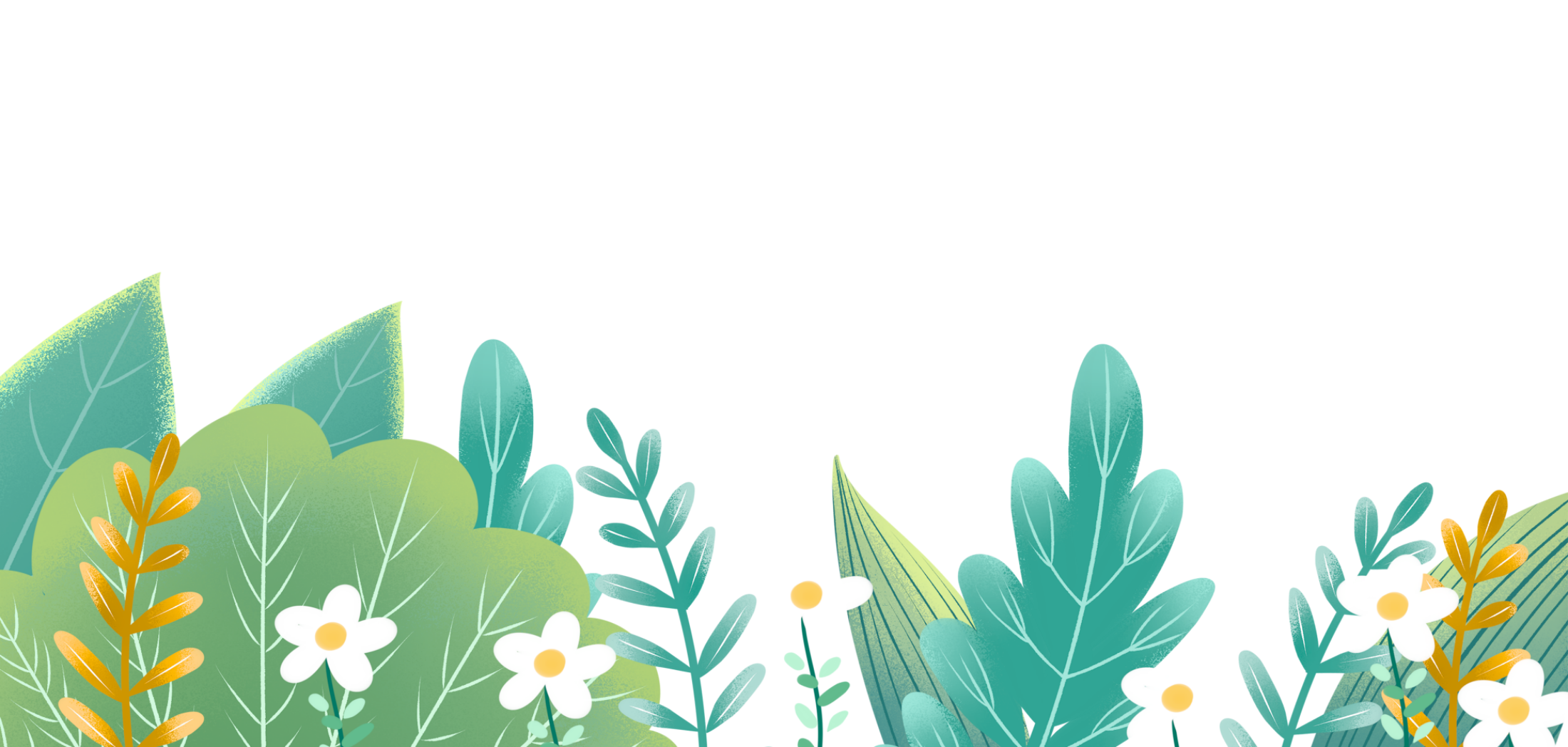 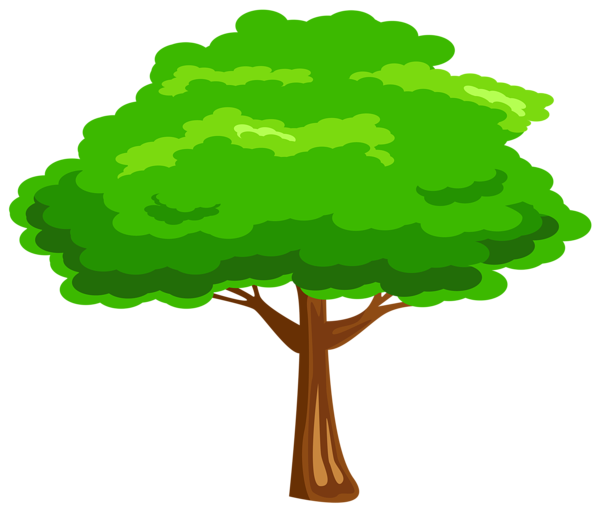 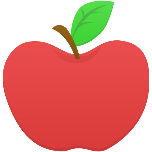 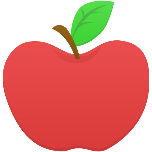 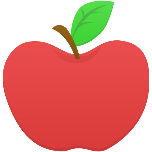 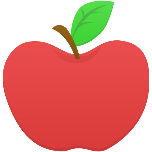 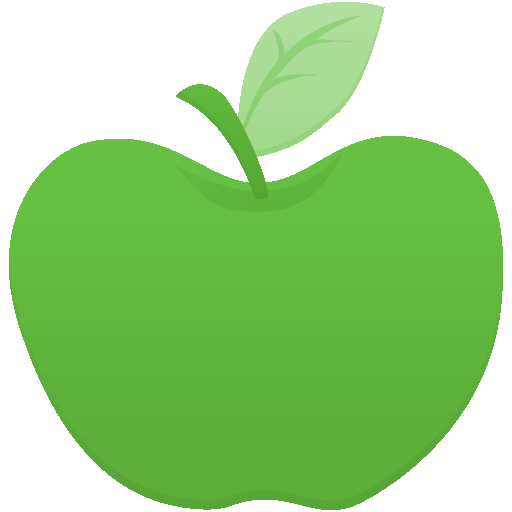 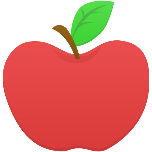 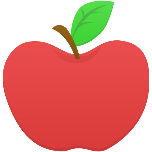 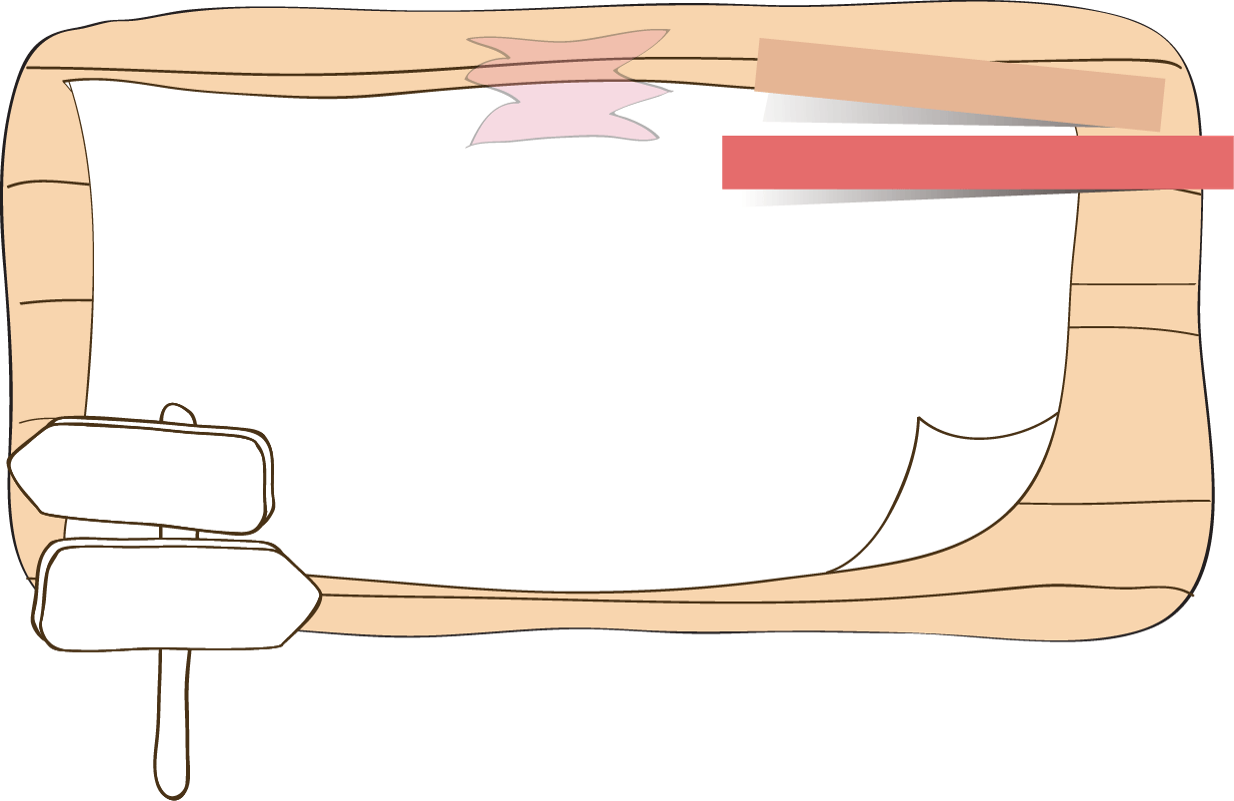 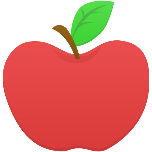 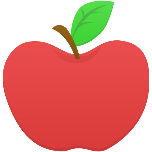 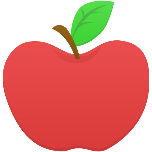 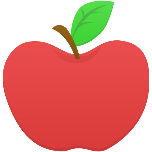 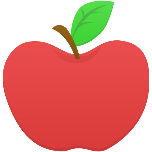 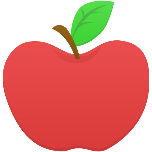 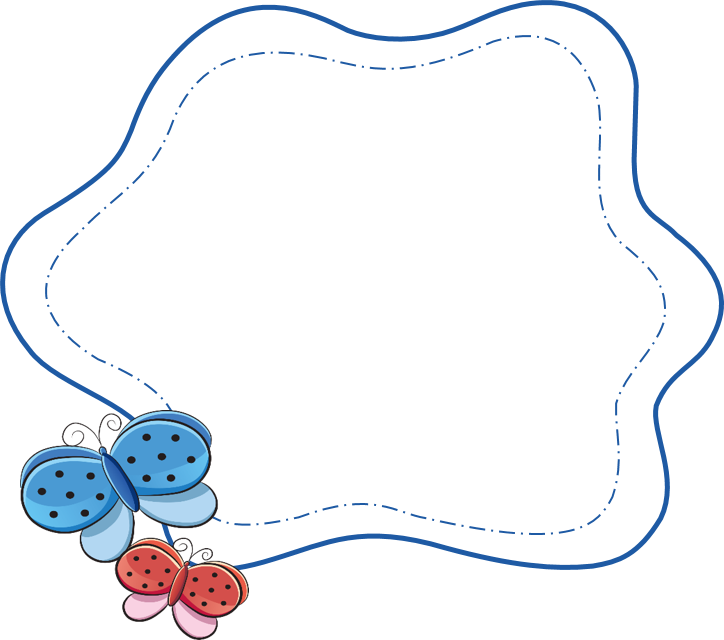 HÁI TÁO
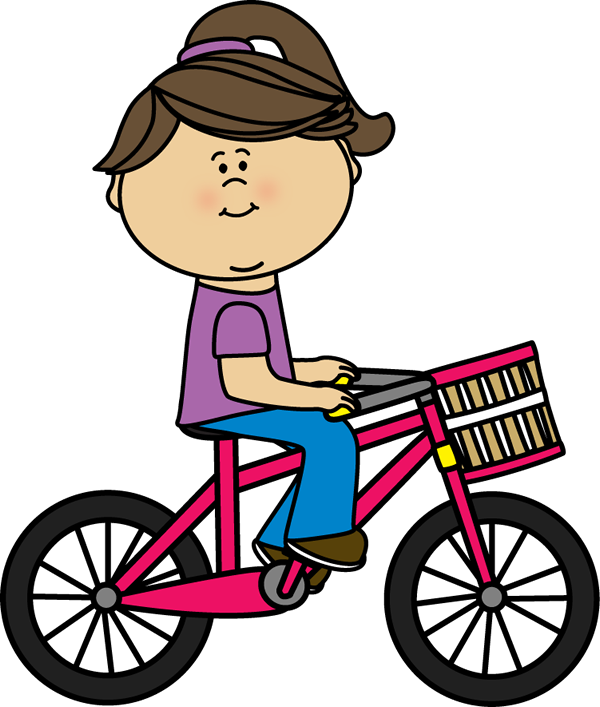 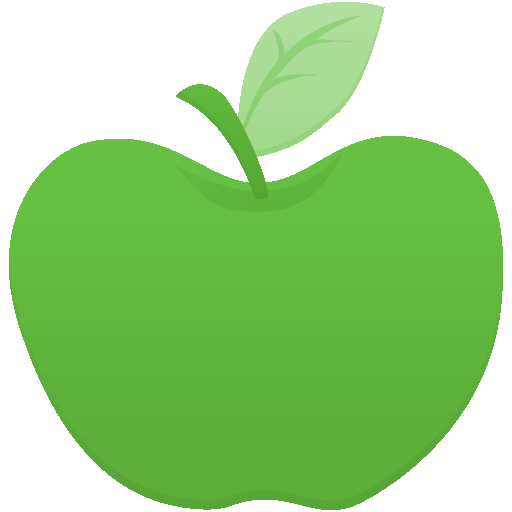 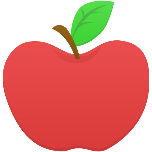 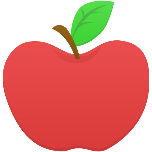 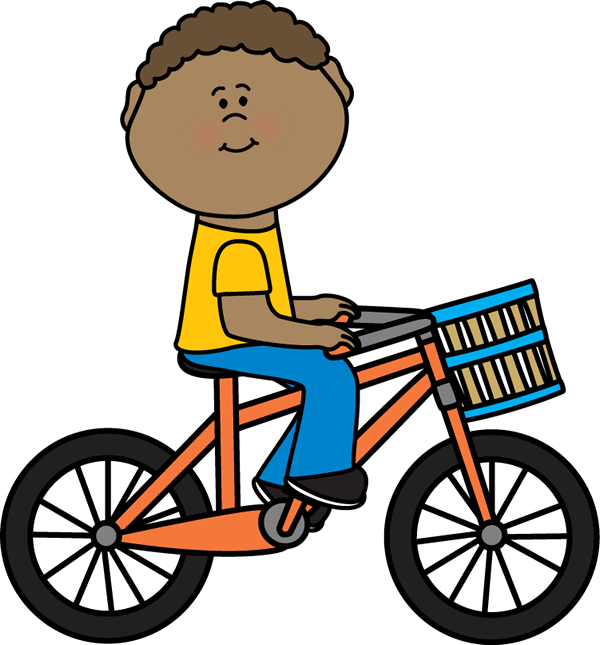 next
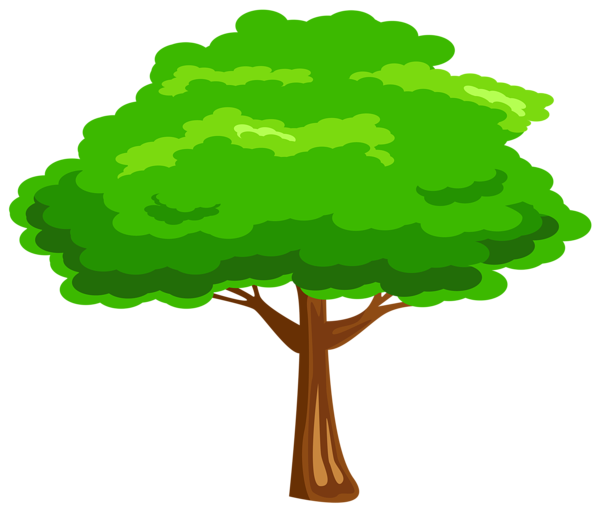 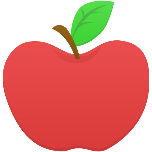 Số bé
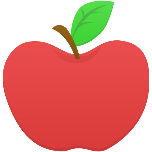 19
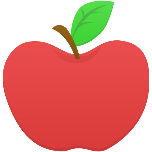 51
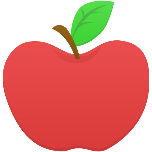 59
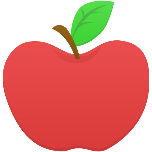 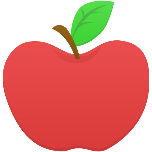 14
38
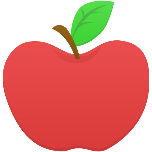 307
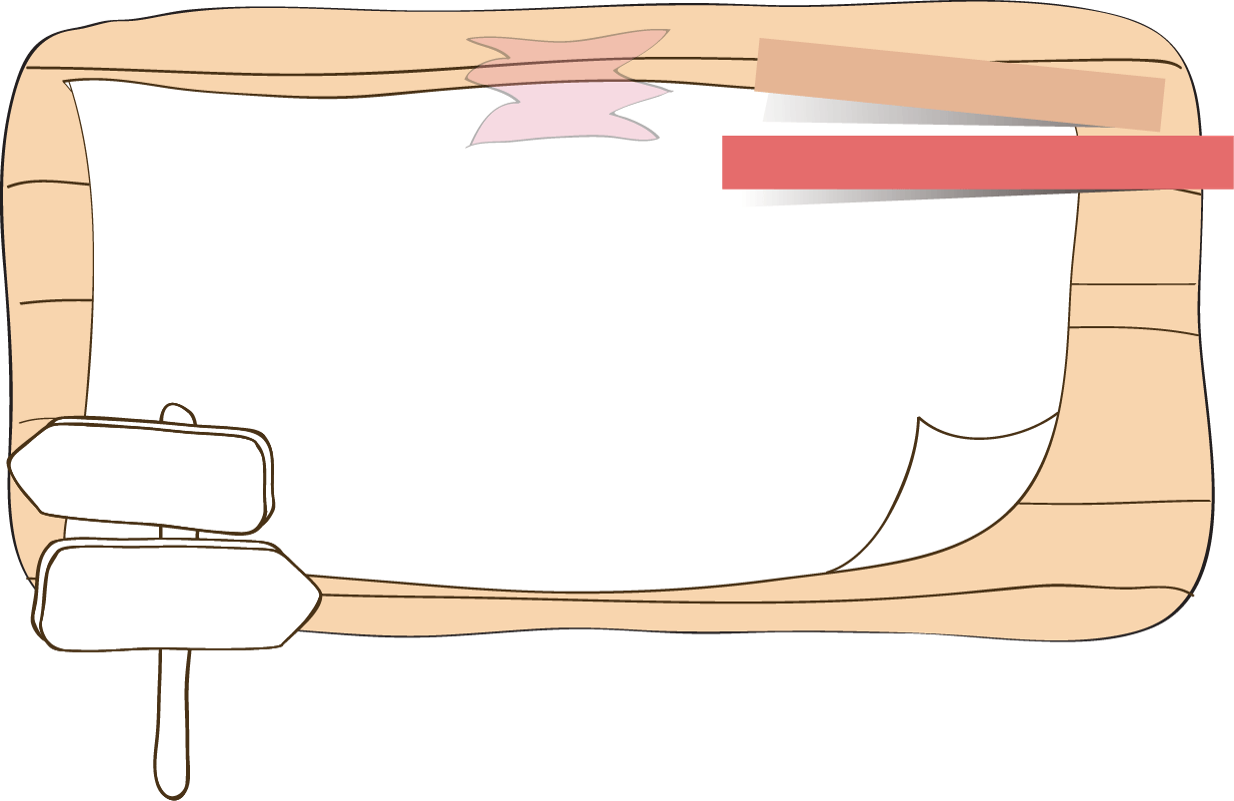 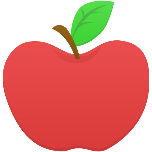 Số lớn
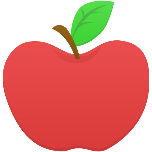 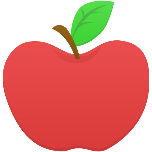 581
20
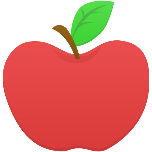 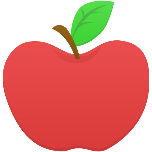 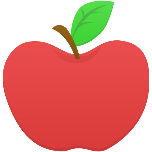 412
64
12
(Tổng + Hiệu) : 2 = …..
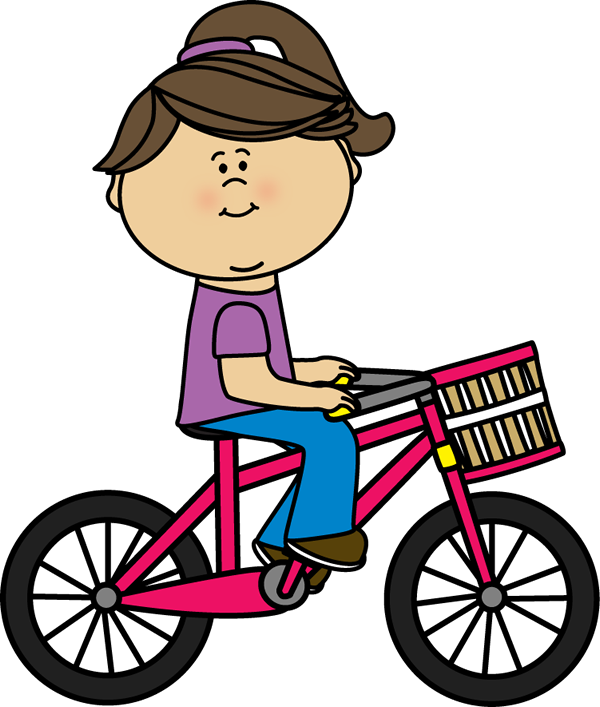 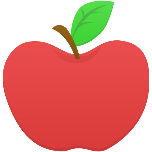 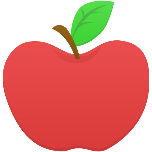 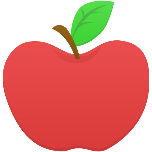 86
95
23
next
1/20
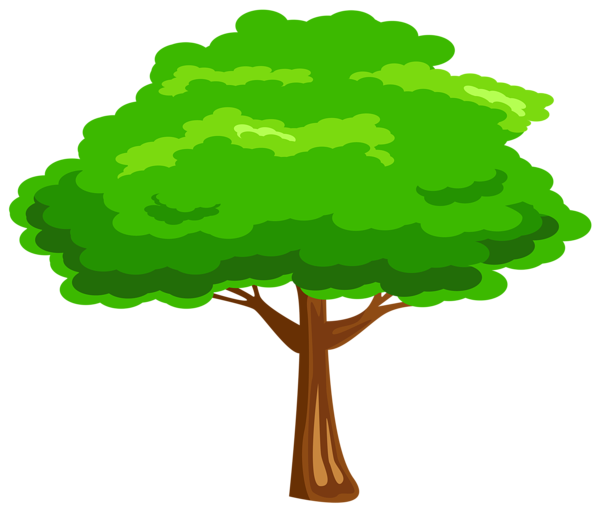 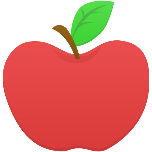 Số lớn
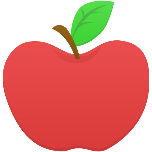 47
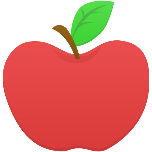 51
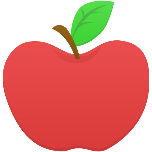 Hiệu
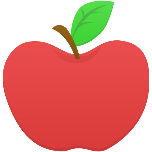 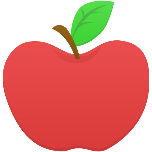 Số bé
38
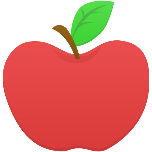 37
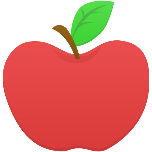 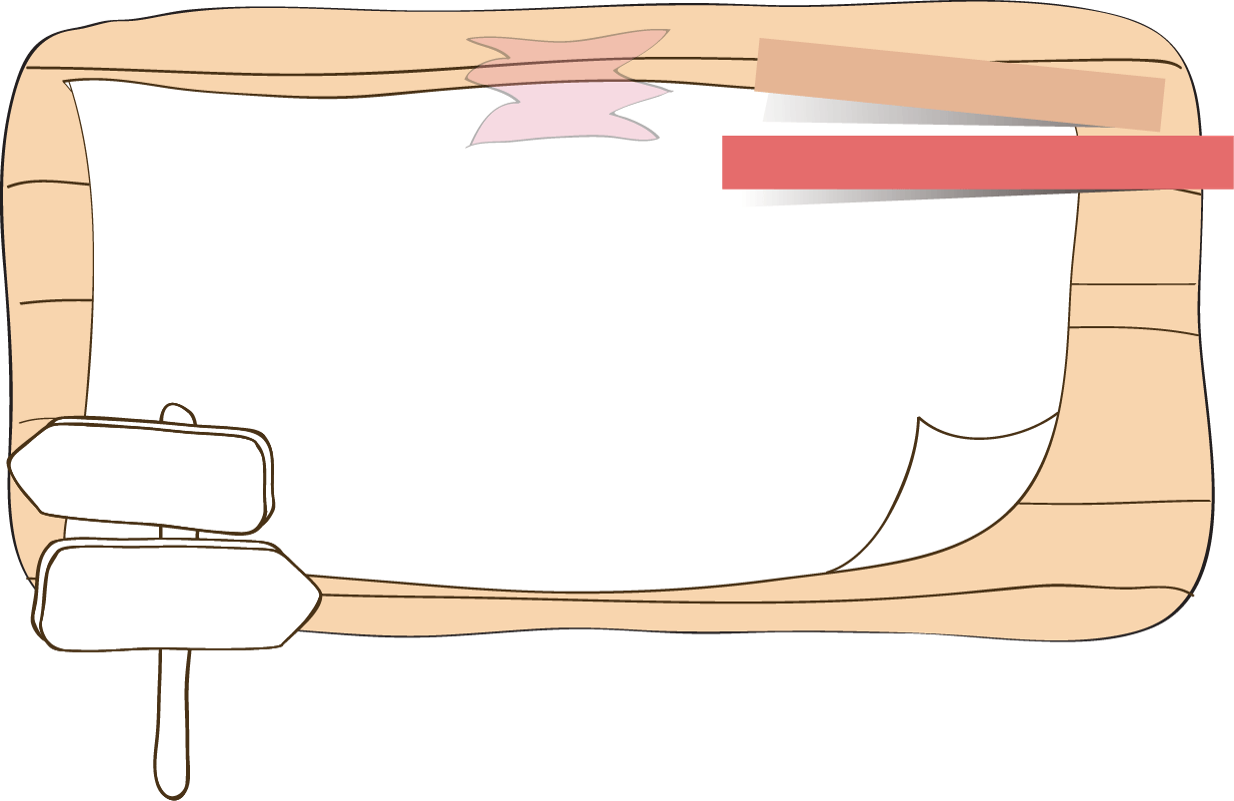 26
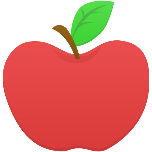 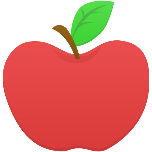 51
7
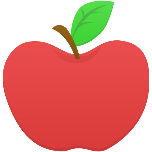 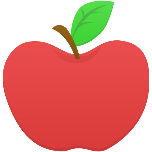 42
64
Số lớn = Tổng - …..
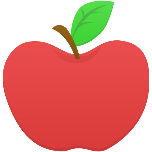 12
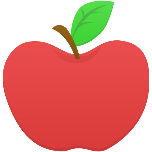 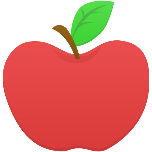 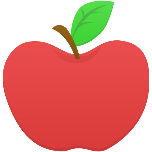 86
95
23
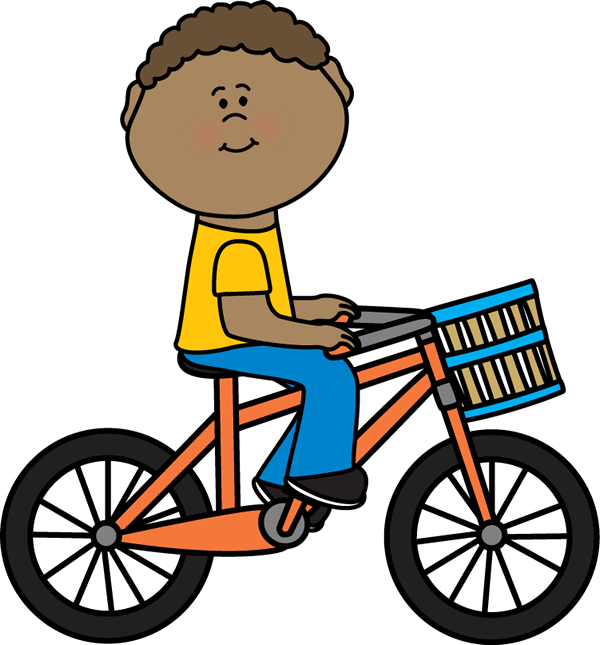 next
2/20
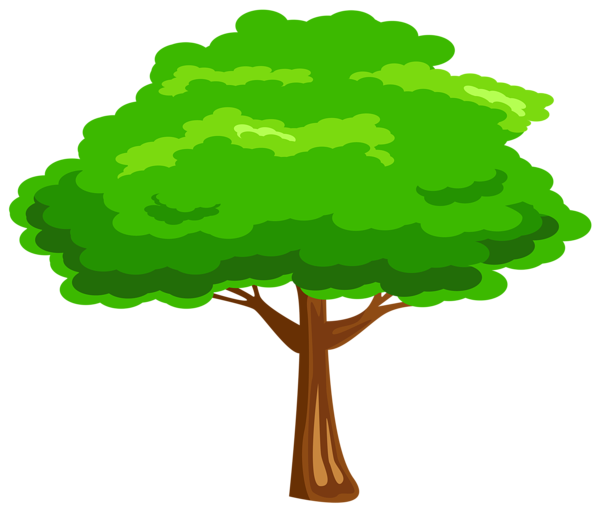 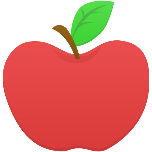 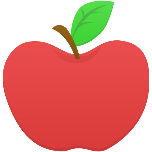 Số bé
Hiệu
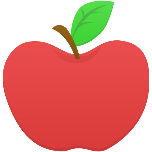 208
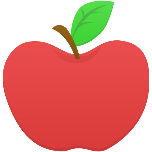 59
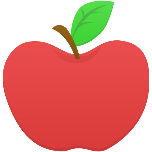 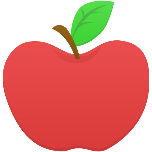 940
38
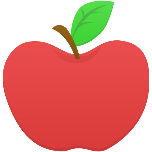 397
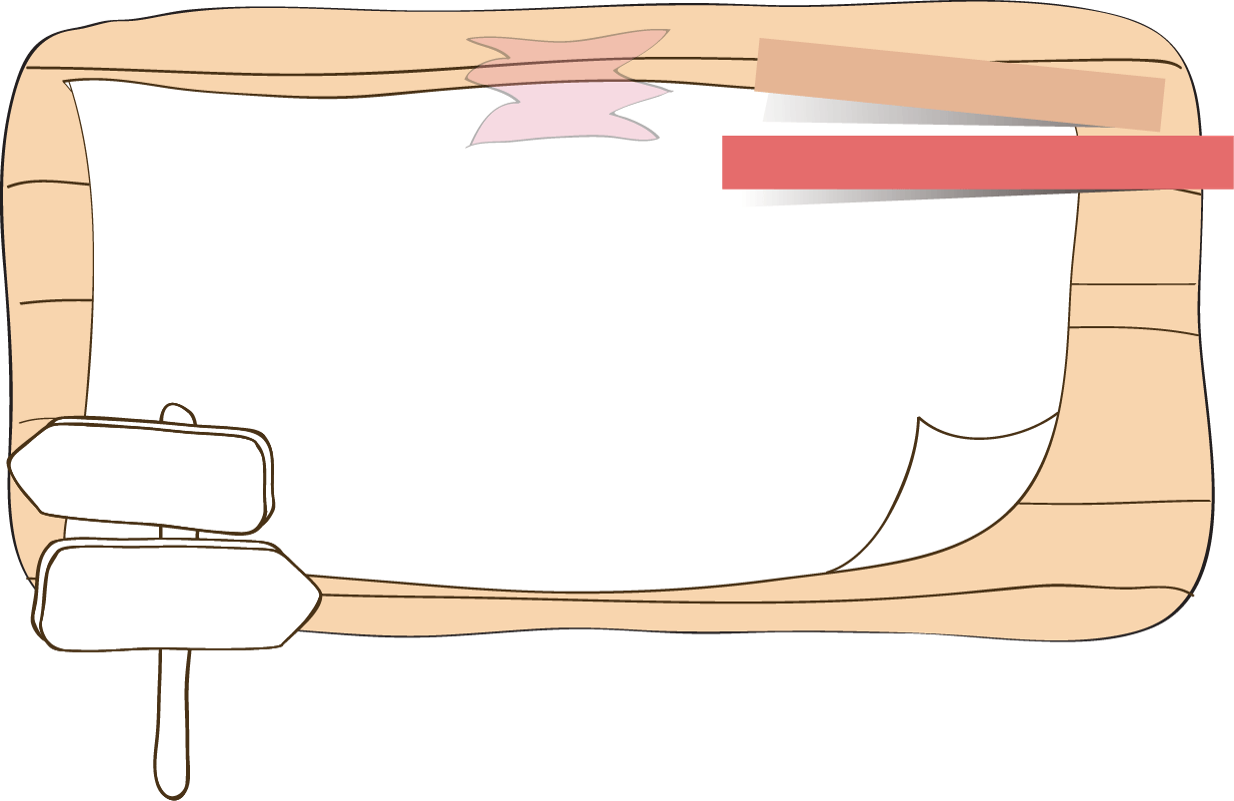 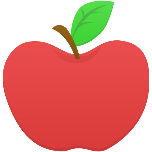 44
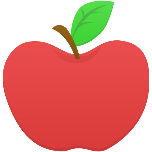 Số lớn
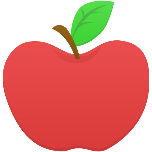 20
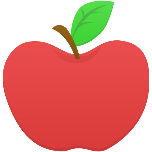 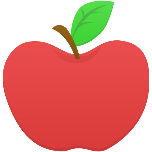 462
64
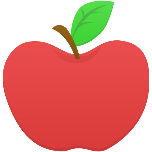 Số bé = Tổng - ….
12
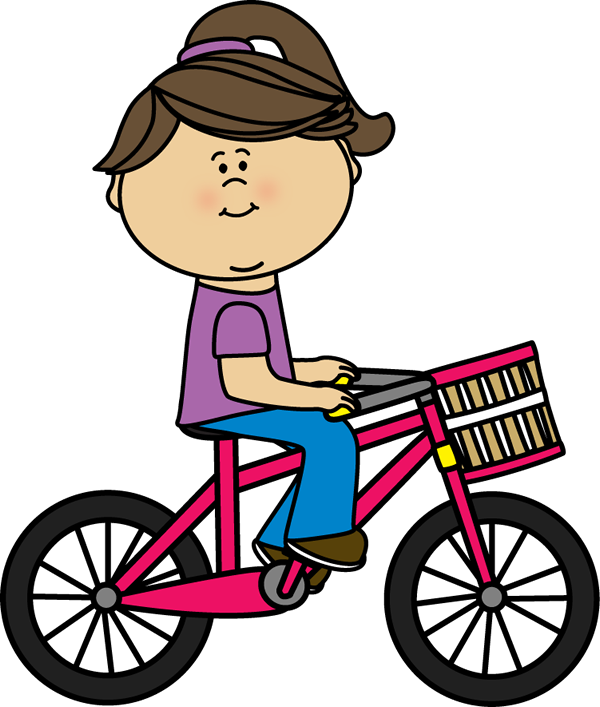 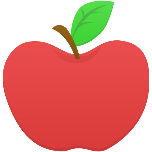 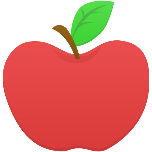 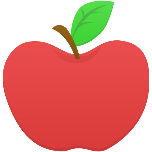 86
95
23
next
3/20
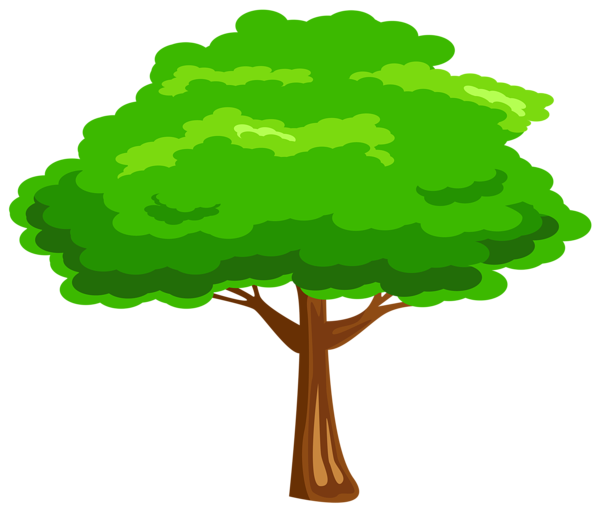 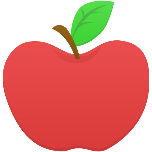 Số bé
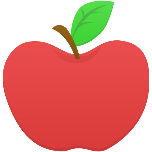 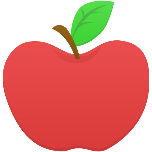 5351
Số lớn
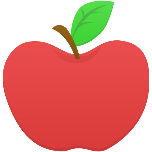 59
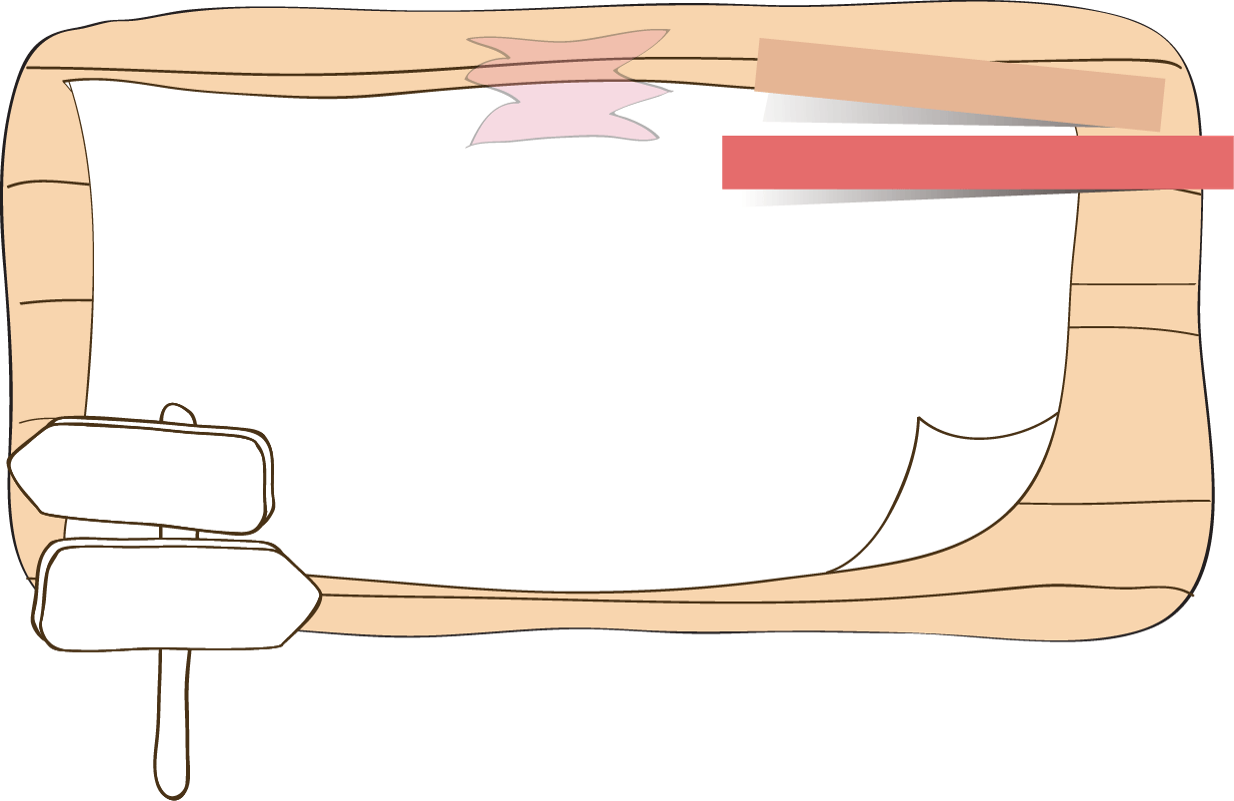 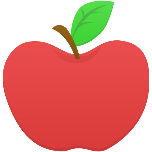 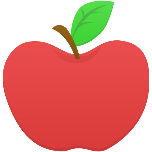 872
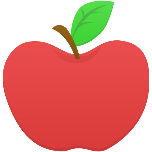 4309
95
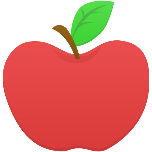 42
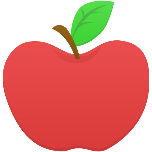 (Tổng - Hiệu) : 2 = …..
64
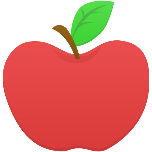 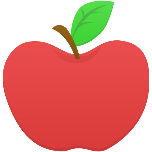 86
12
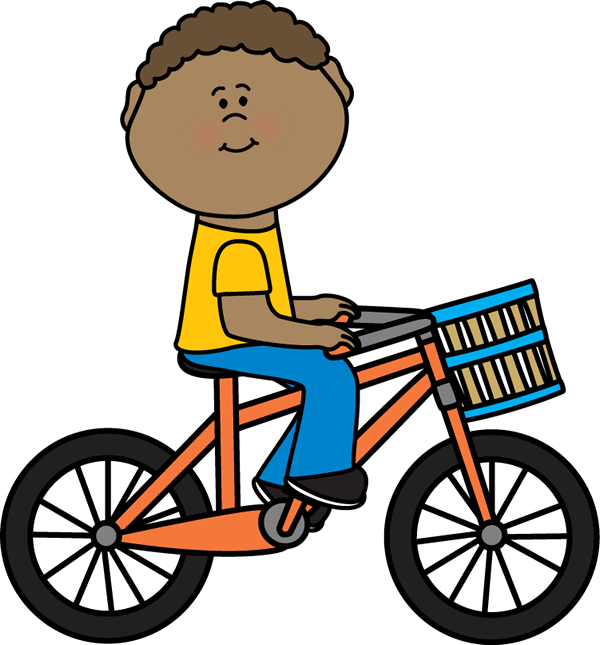 next
4/20
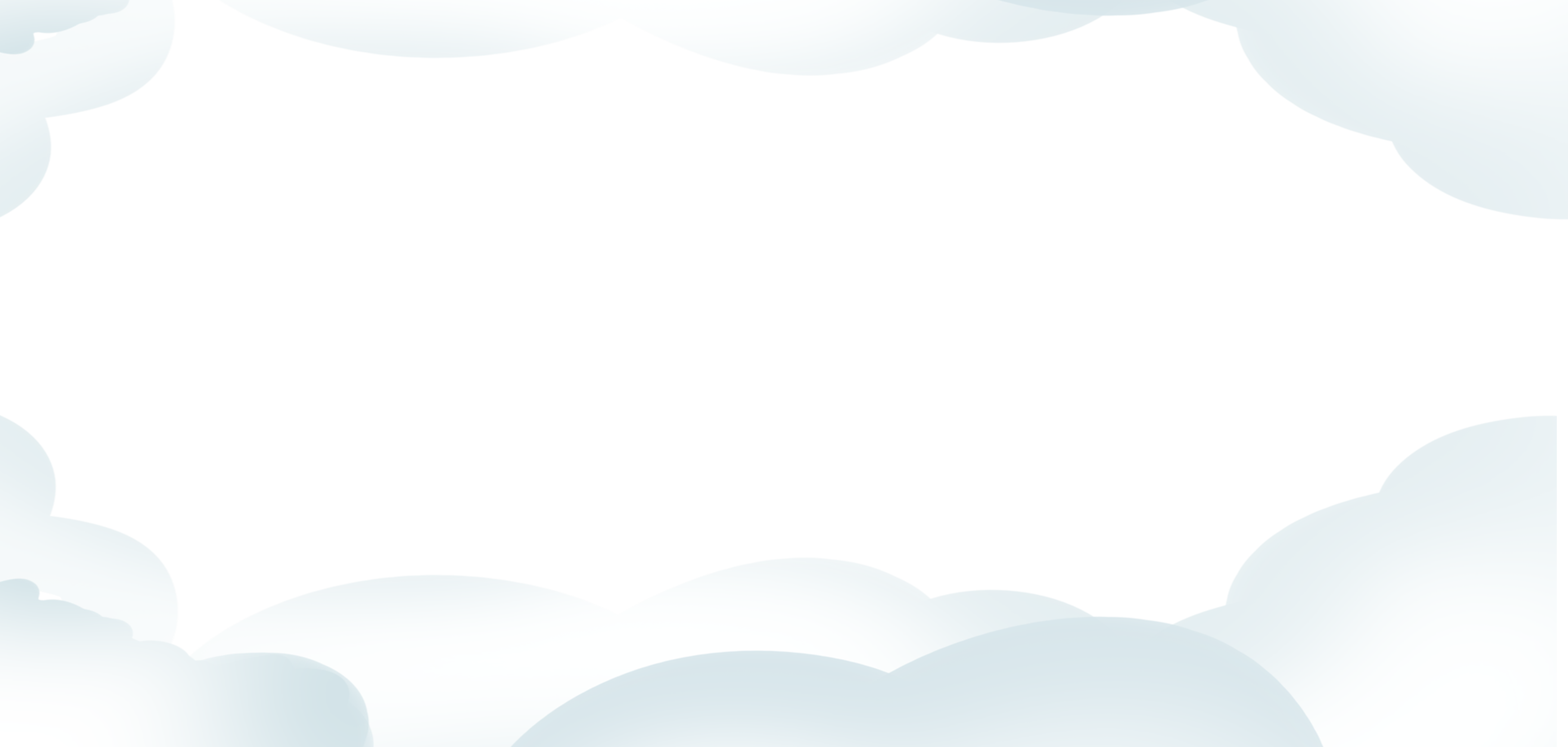 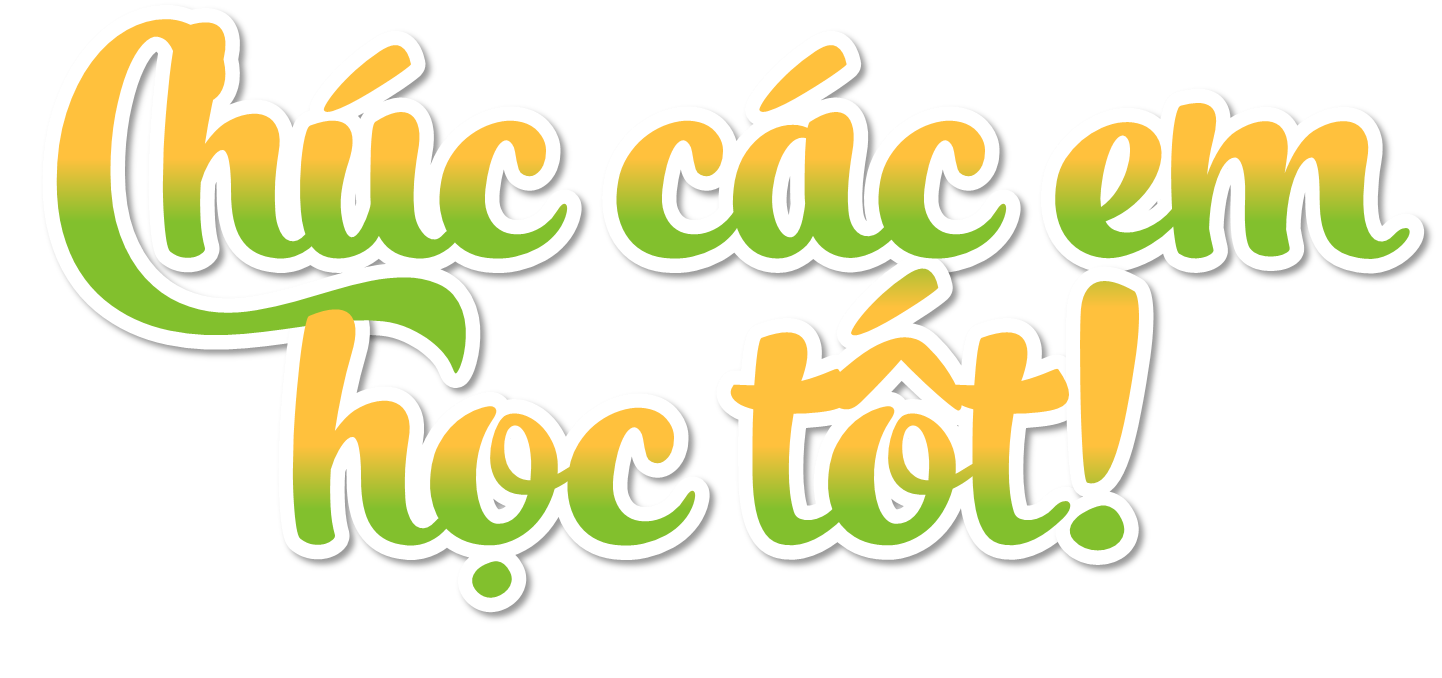 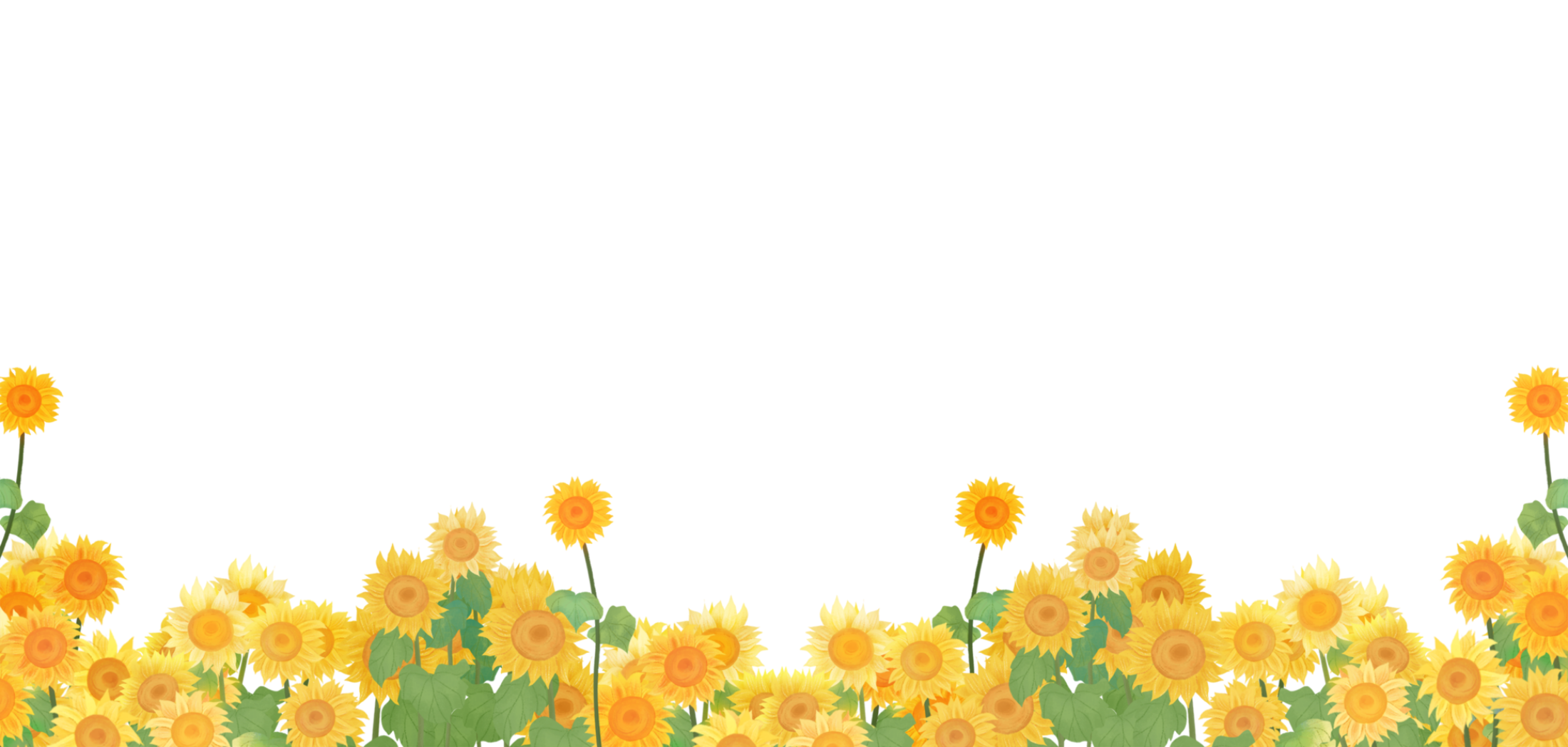 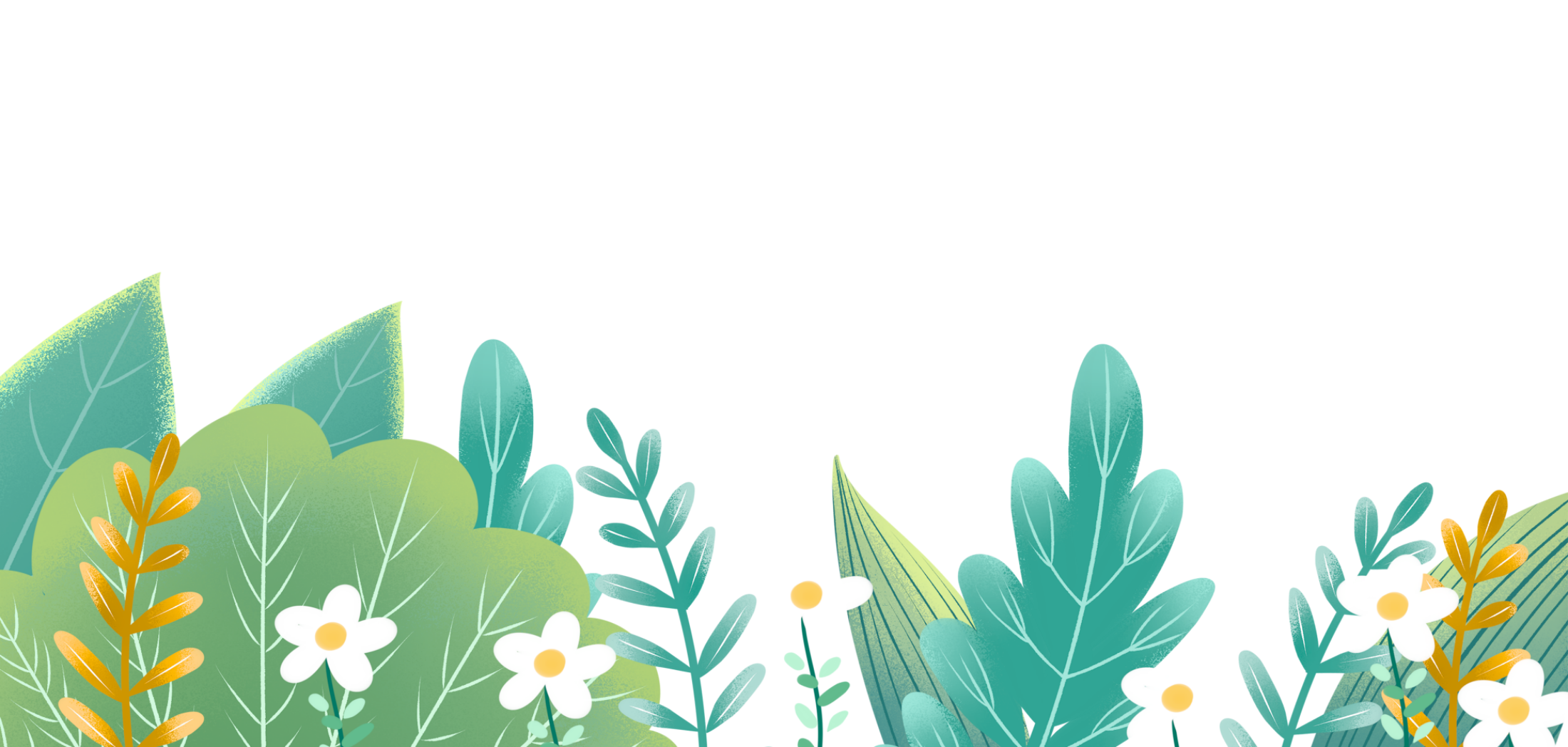 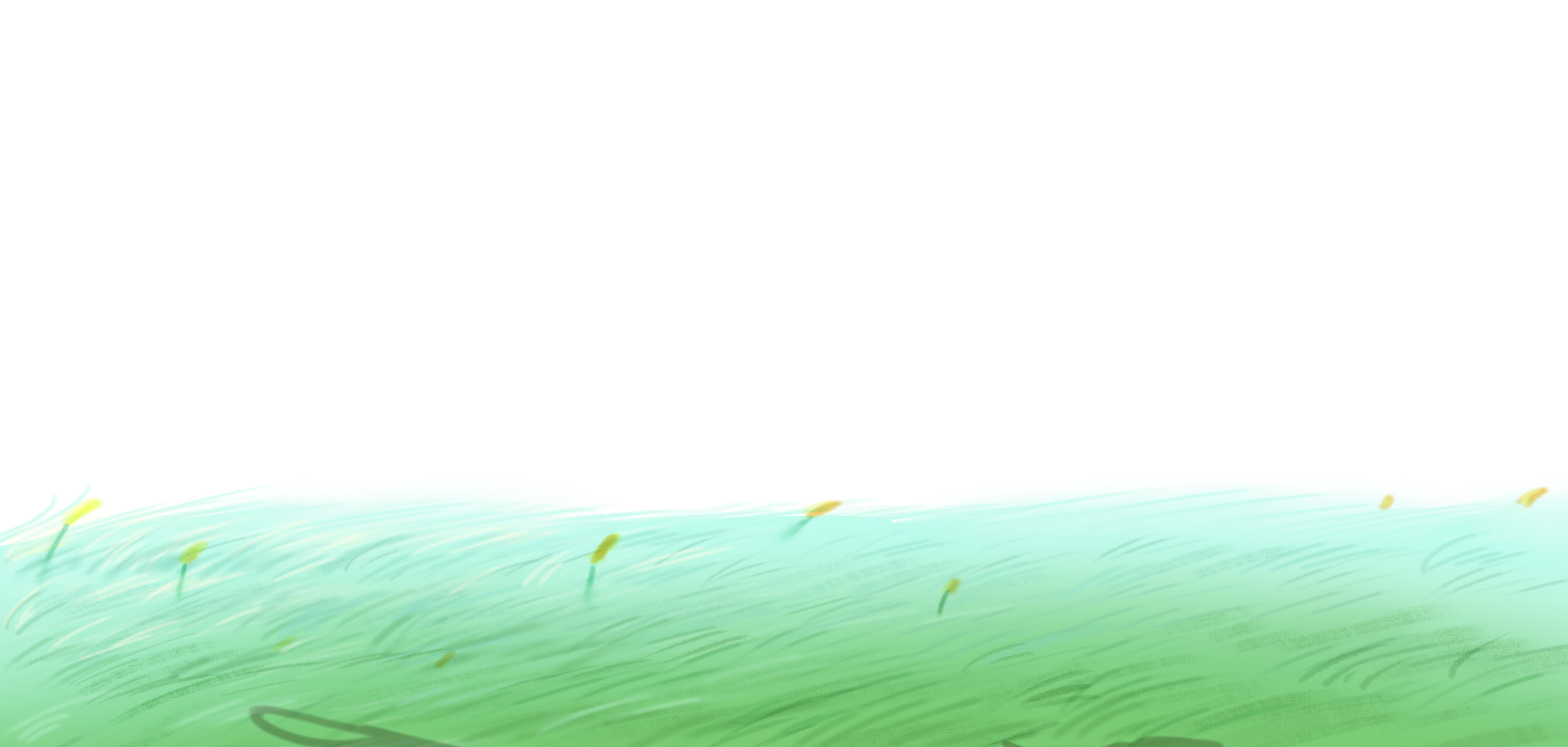